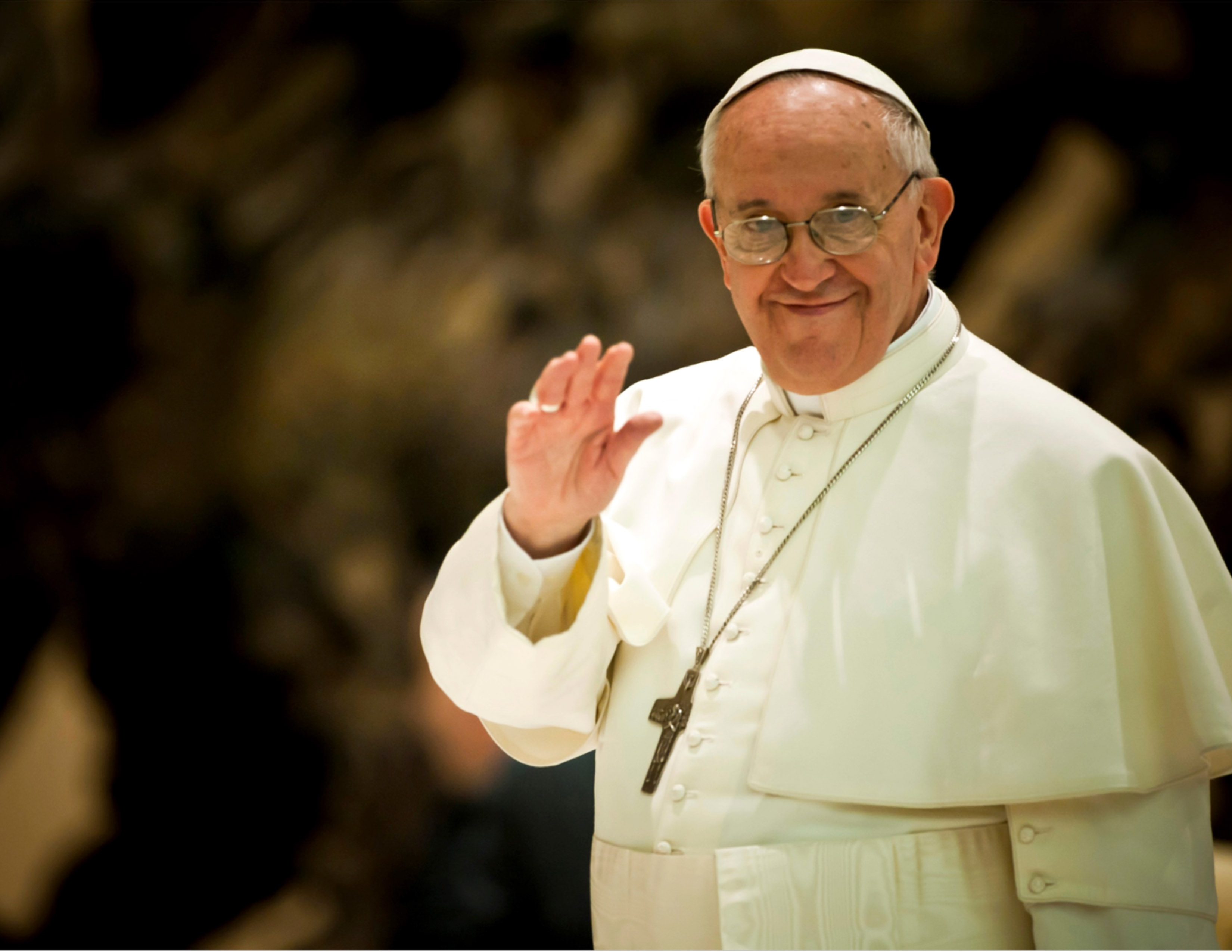 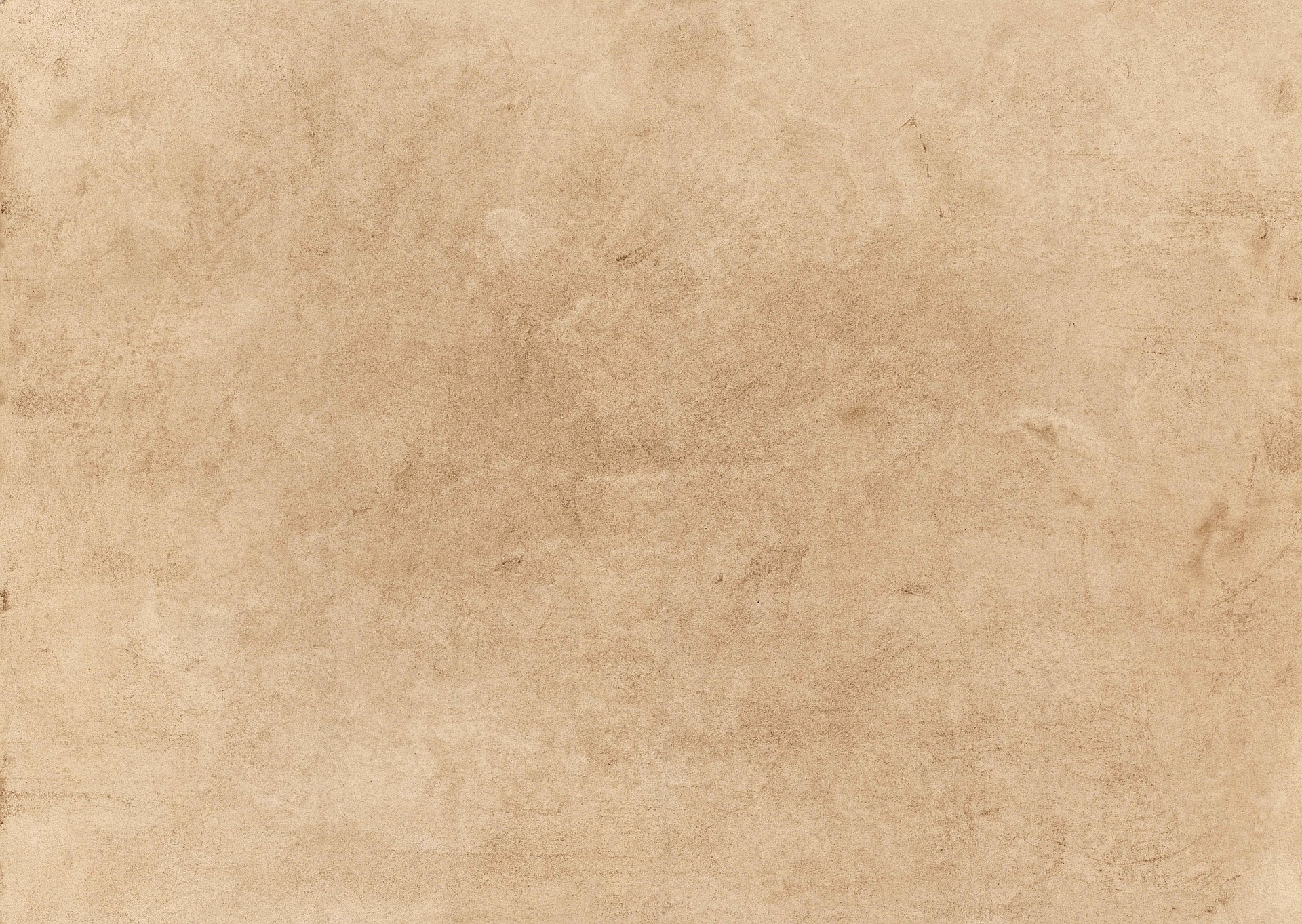 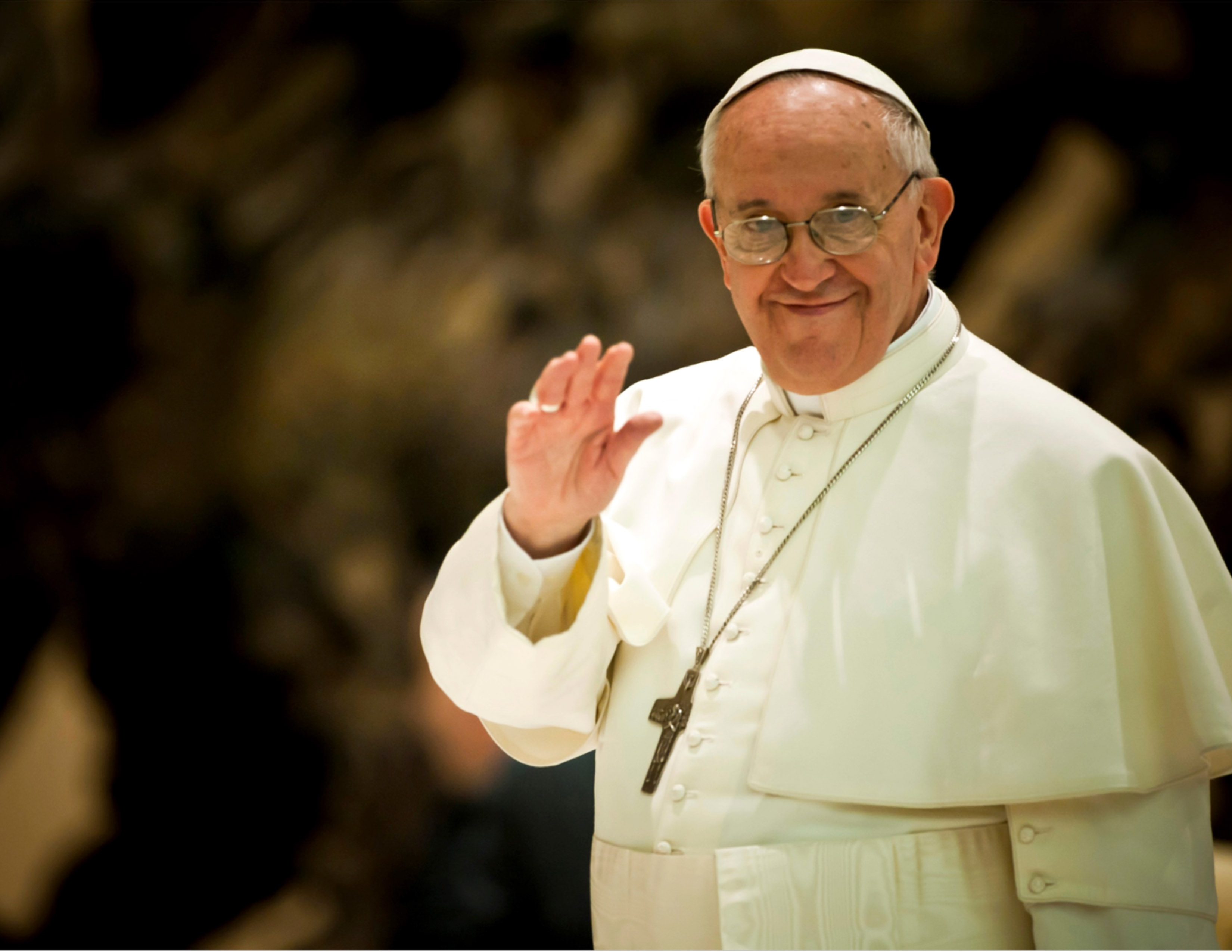 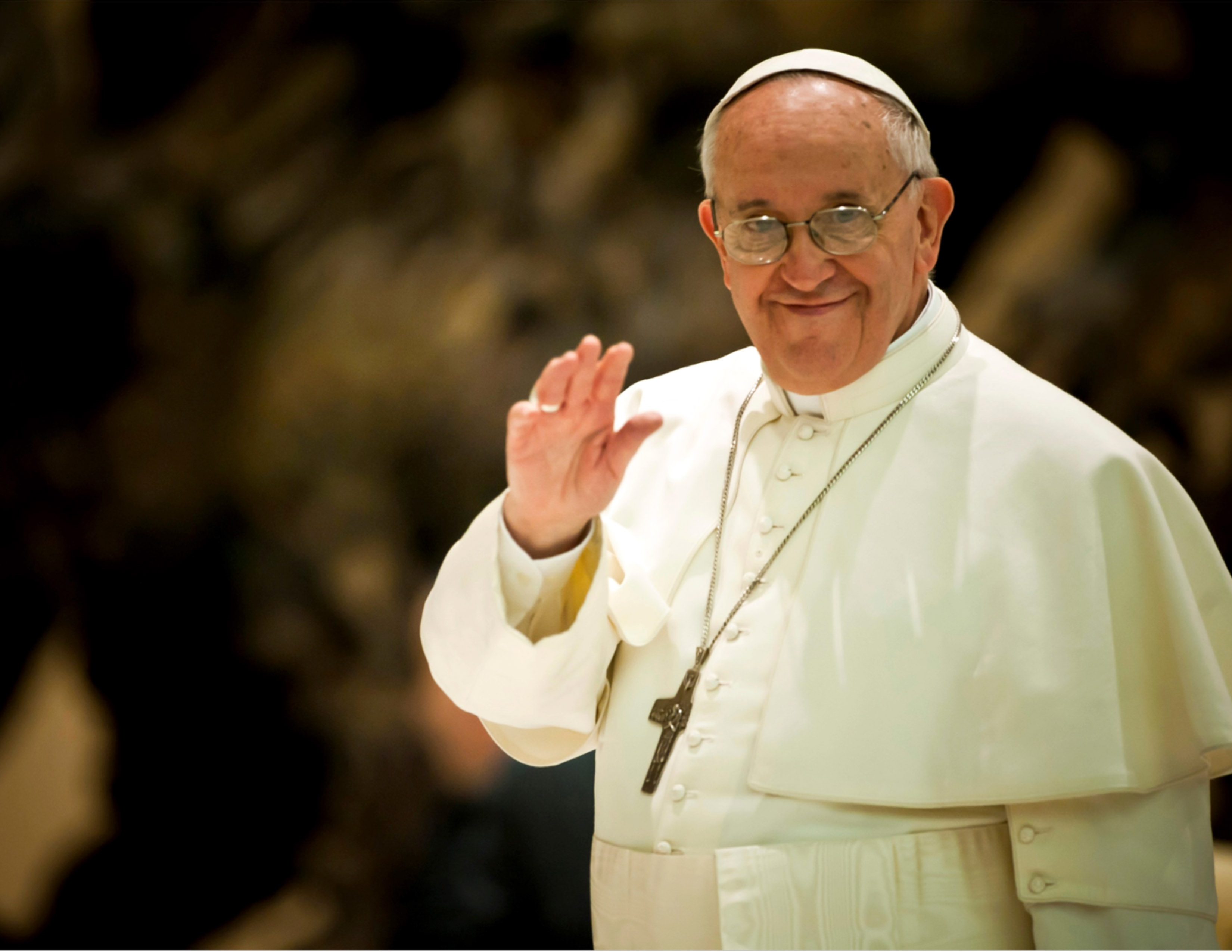 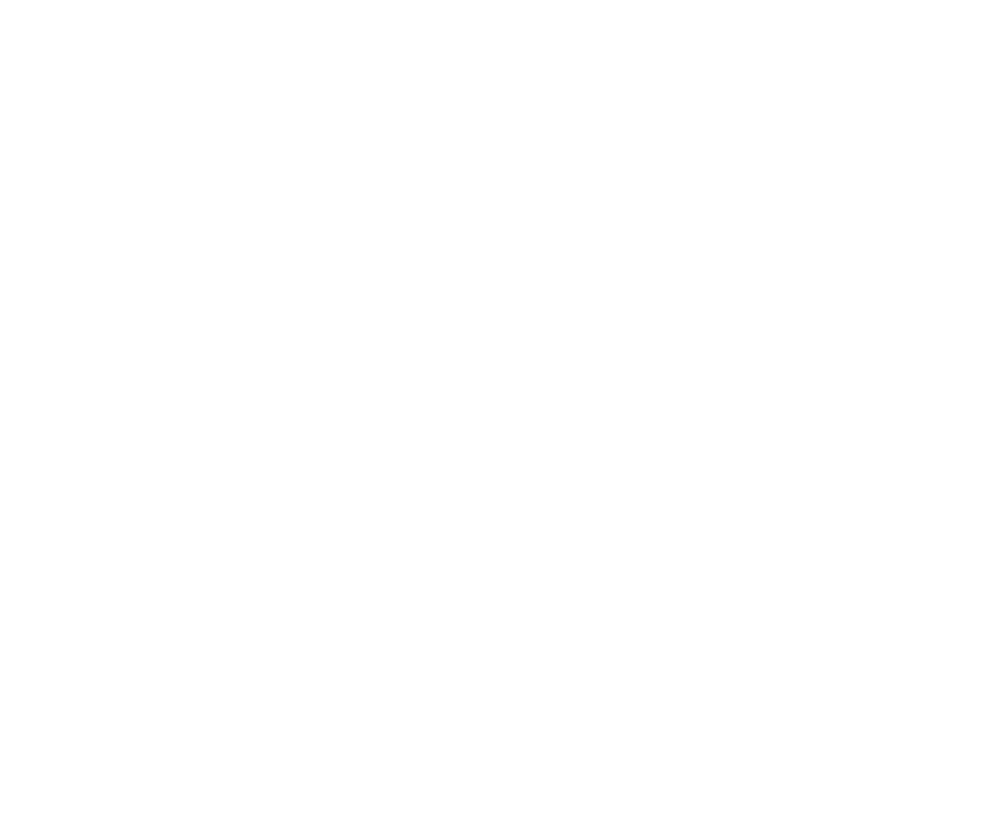 This year’s Lent Appeal is inspired by Pope Francis’s call:
“Make your voices heard! If they do not listen to you, shout even louder, make noise; 
you have every right to have your say on what concerns your future. I encourage you 
to be enterprising, creative, and critical.”
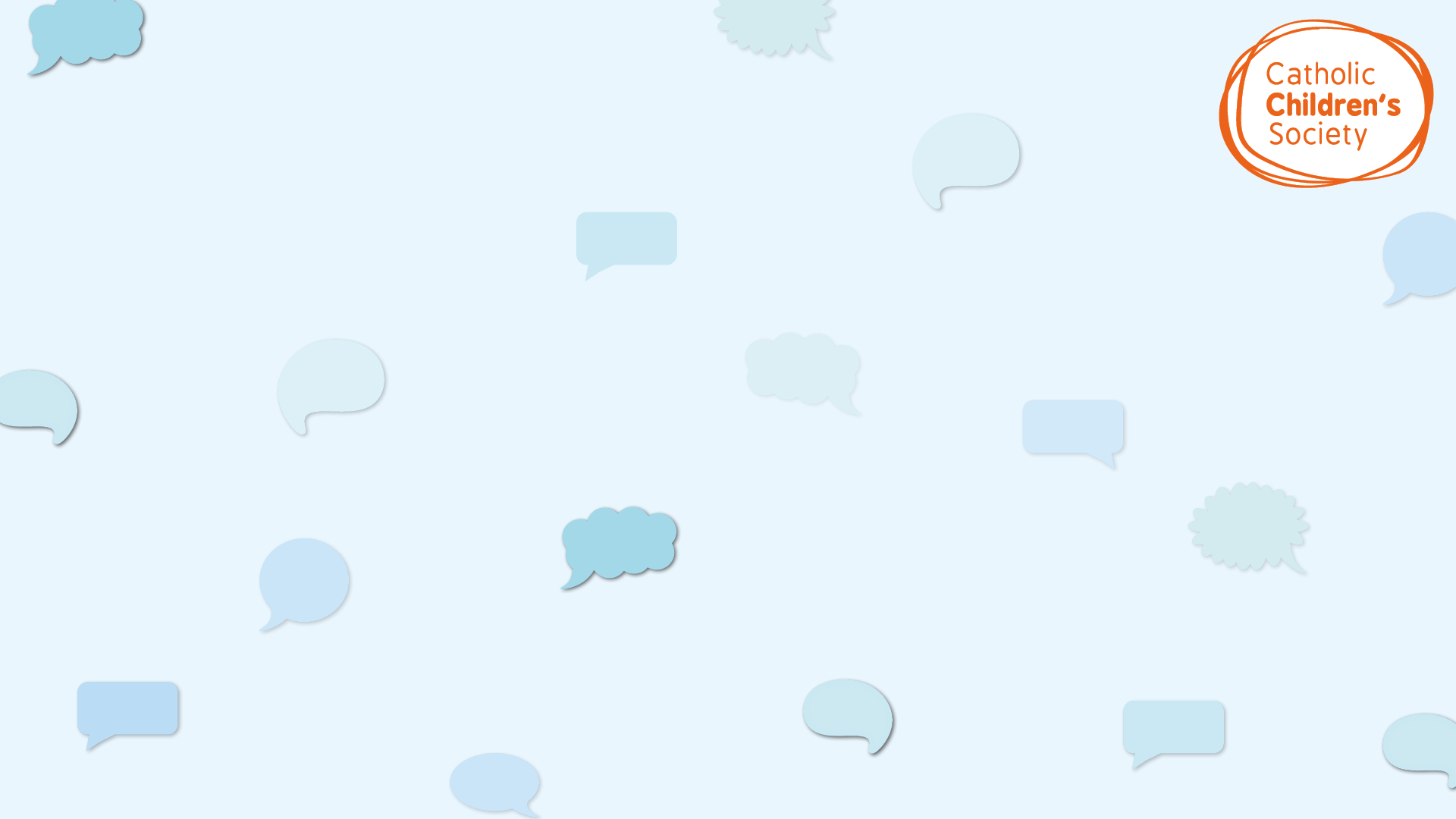 Let’s think about voice
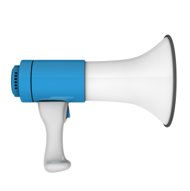 Why is it important for you to share your voice?
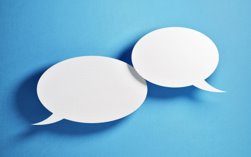 When do you feel comfortable sharing your voice?
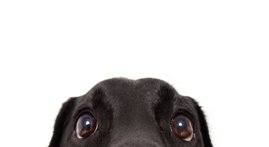 What is difficult about sharing your voice?
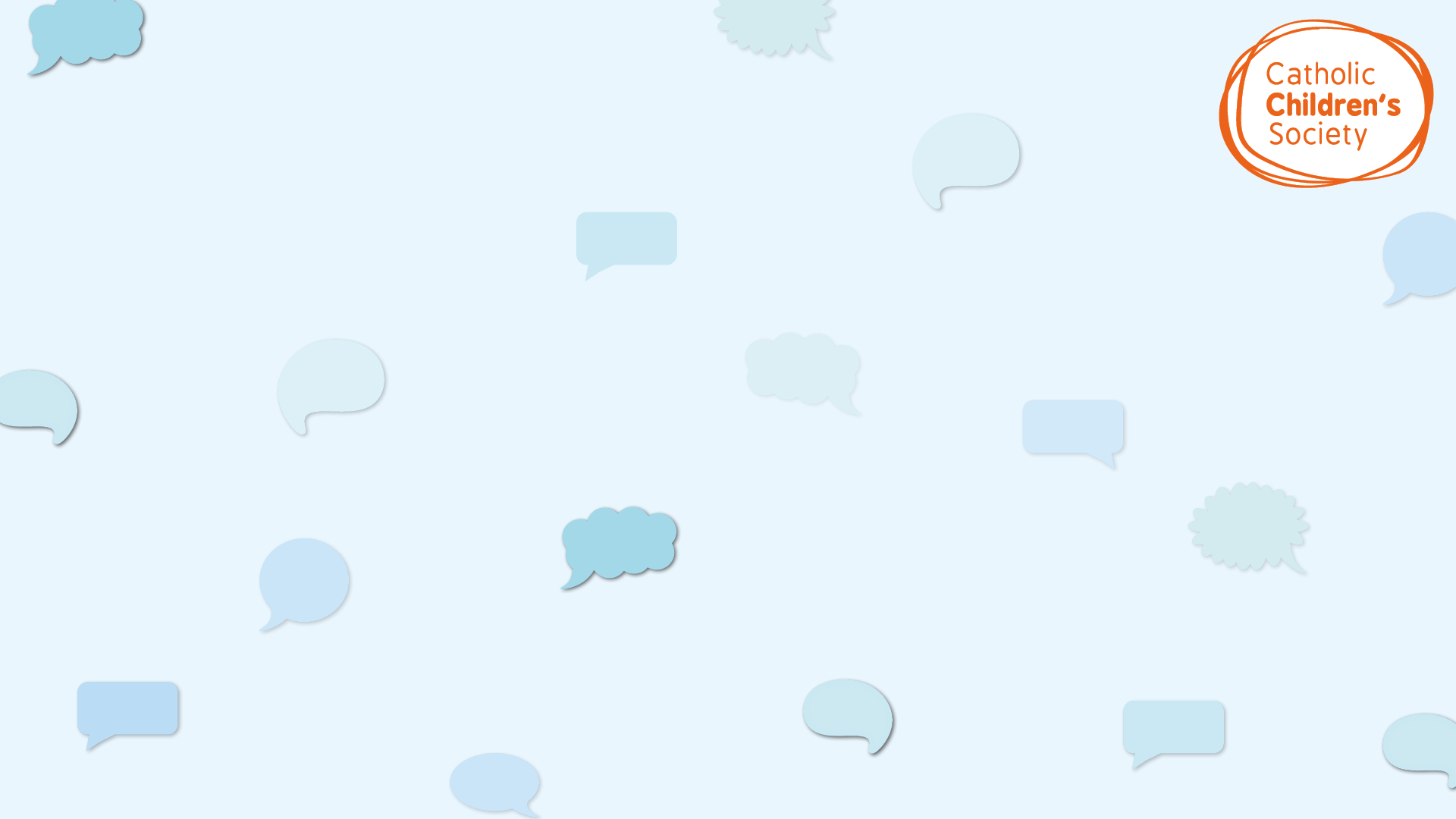 Let’s think about voice
It is important for you to share your voice and express yourself. ​
​
Sometimes this can be hard for us to do.​
​
We might feel scared or embarrassed or like what we have to say isn't important.​
​But your voice is important. You have the right to be heard. The following activities will help you to express yourself. We want to hear your voices!
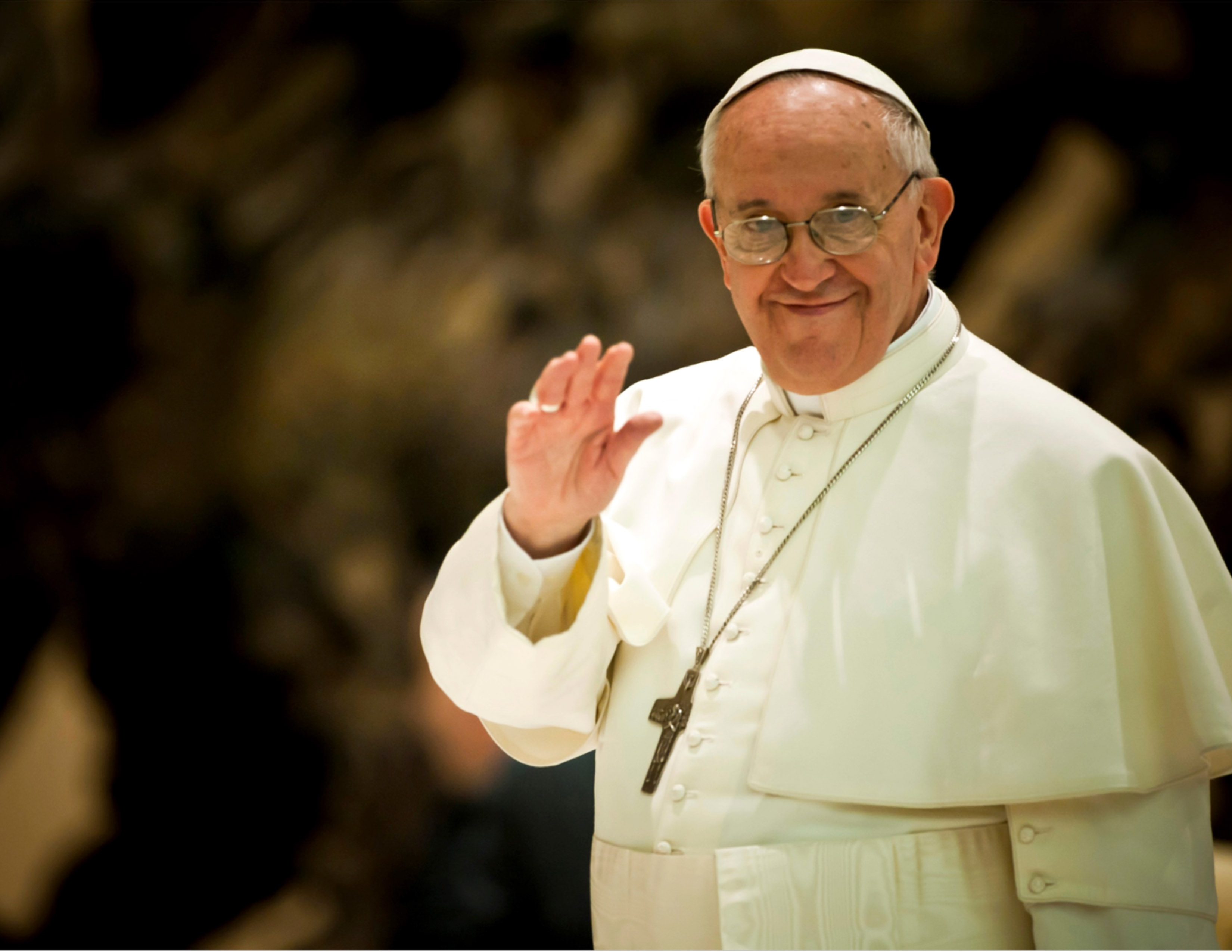 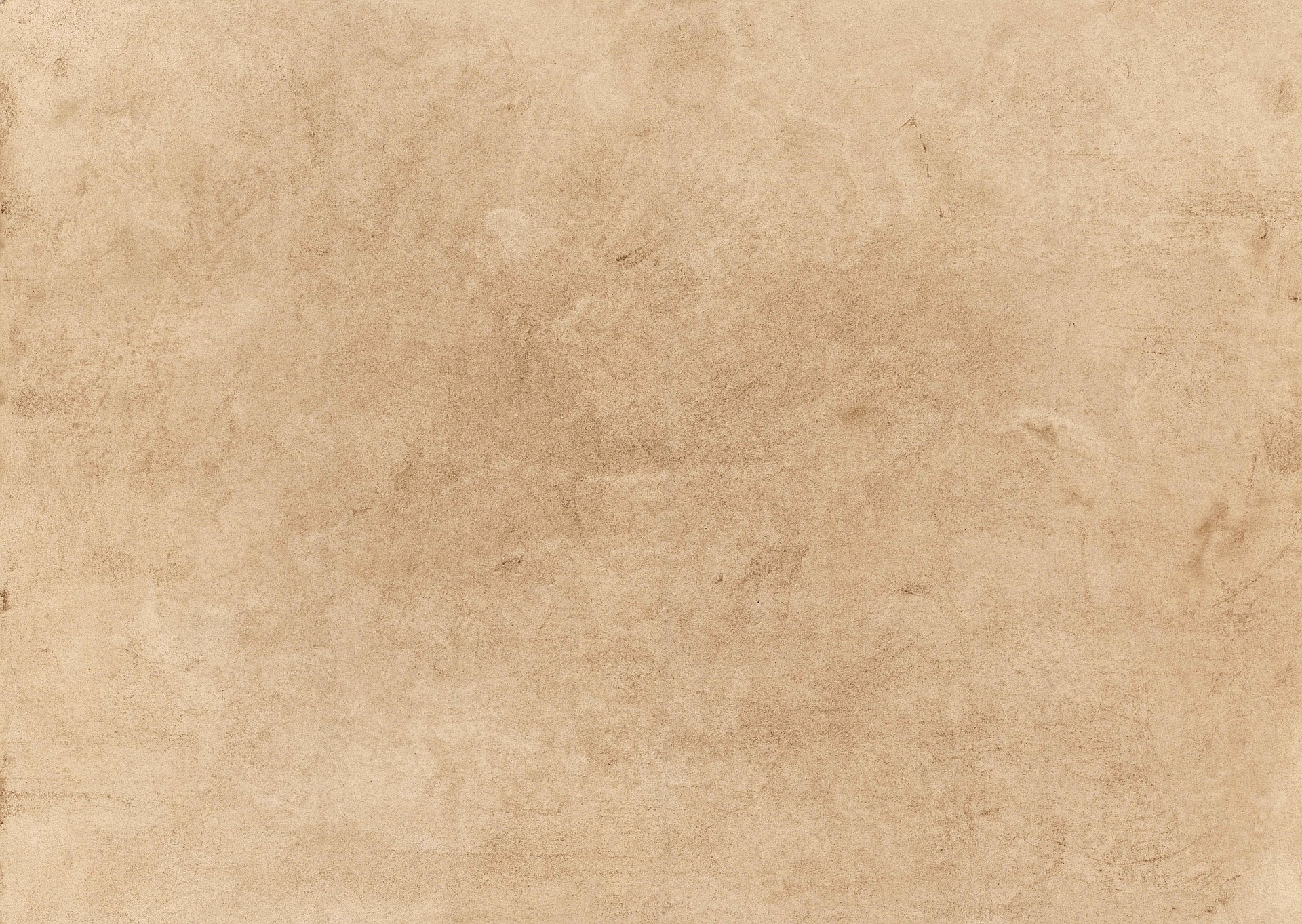 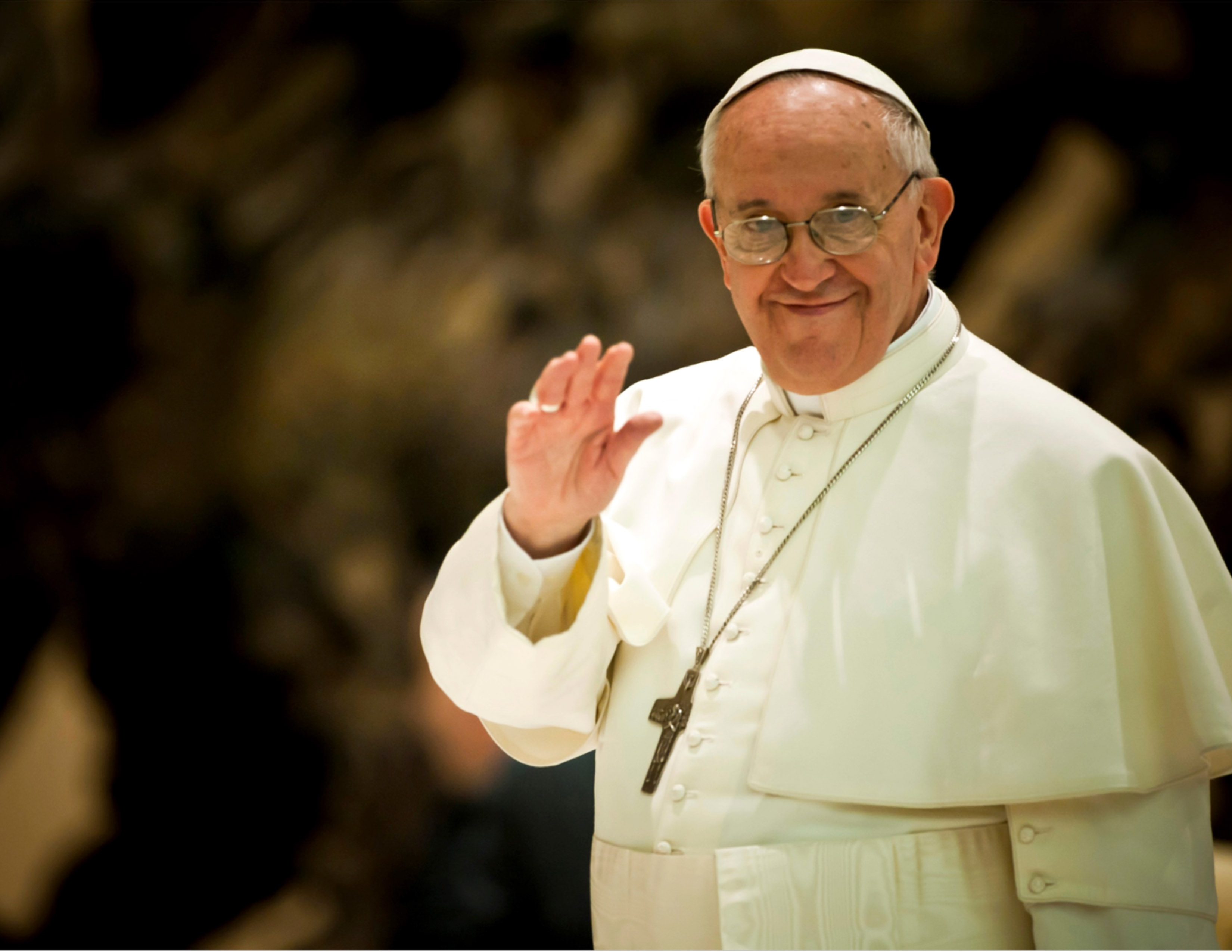 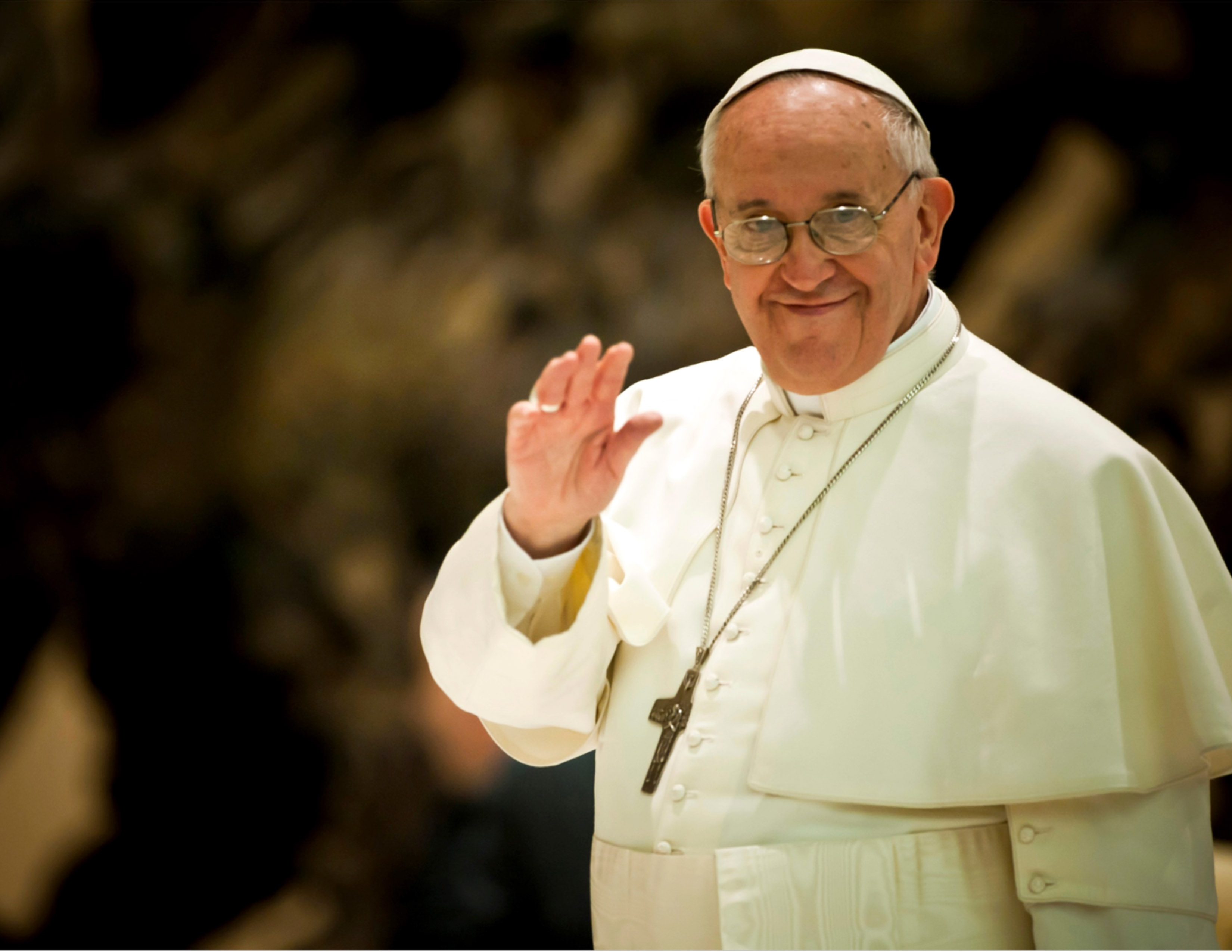 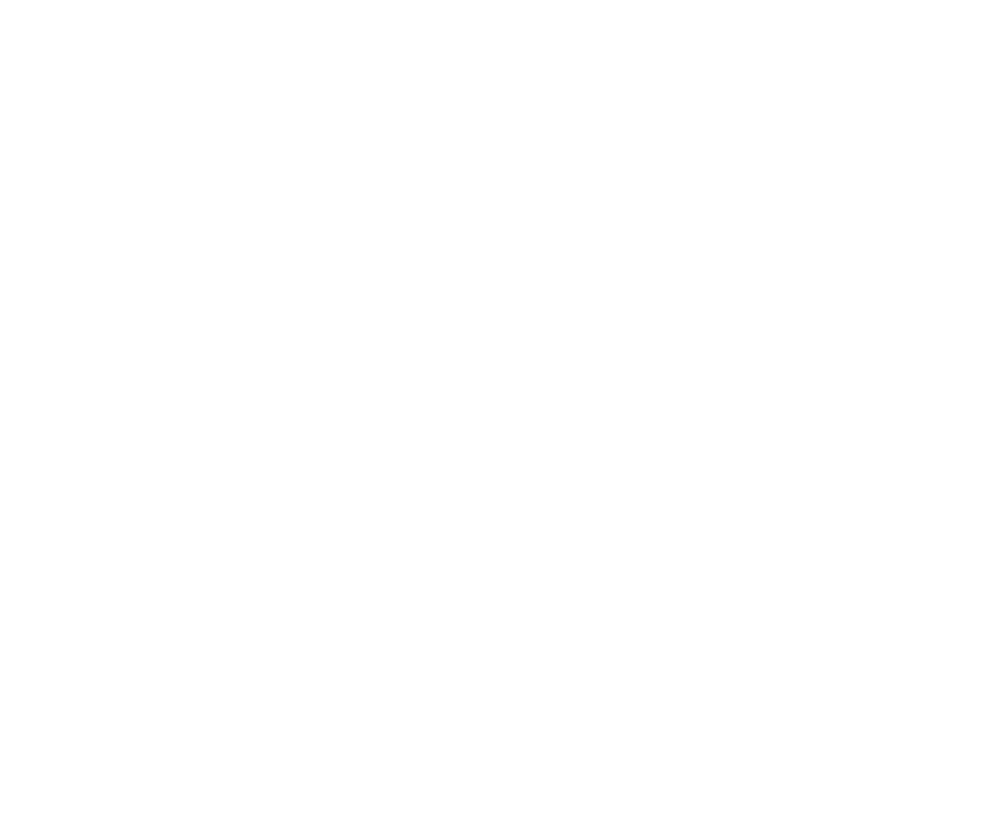 Pope Francis call us to . . .
“Make your voices heard!”
How can we do this?
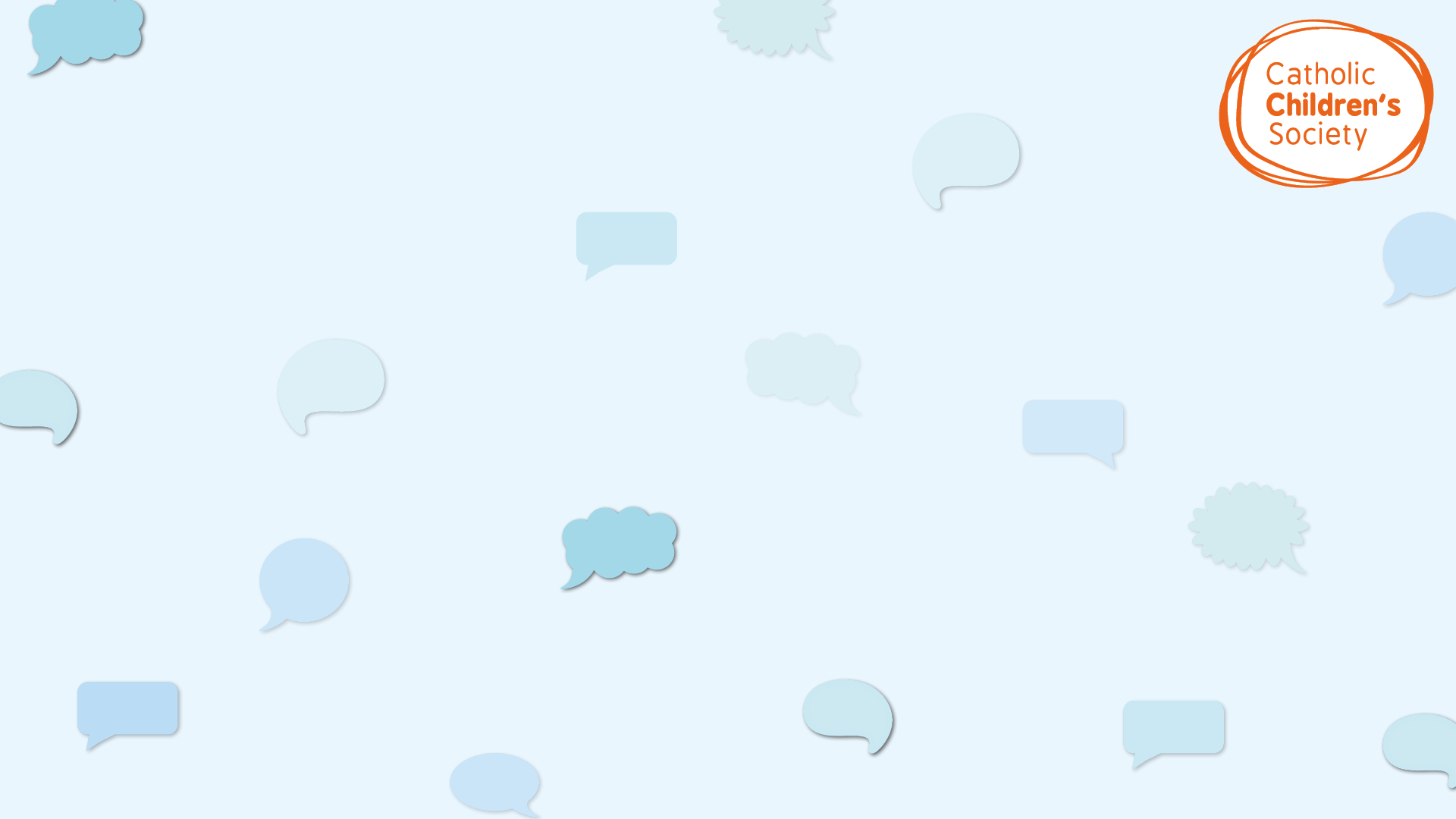 Activity 1: Voice
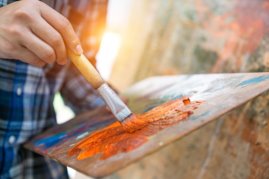 It is important for you to share your voice and express yourself. ​
​
Your teacher will split you into small groups. 
Your teacher will ask you to use art, dance           or writing. 
Through art, dance or writing, try to communicate the word VOICE
After 10 minutes feedback to your class.
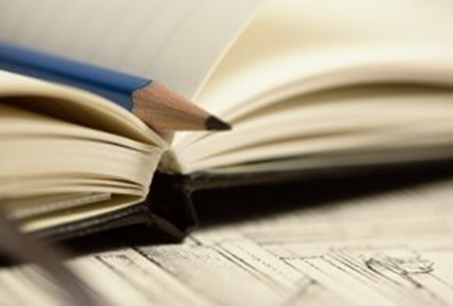 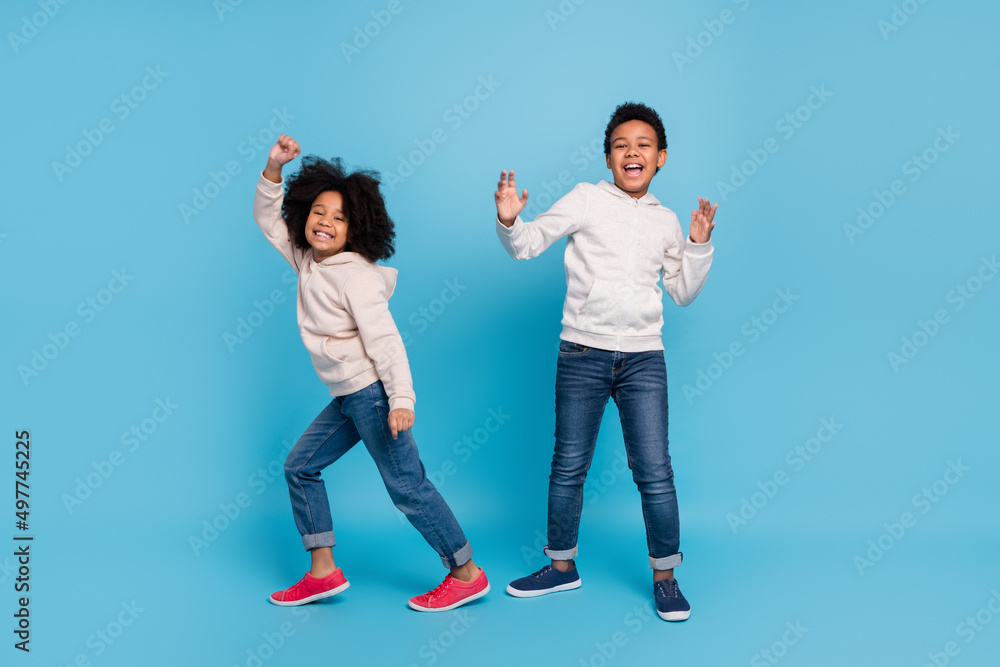 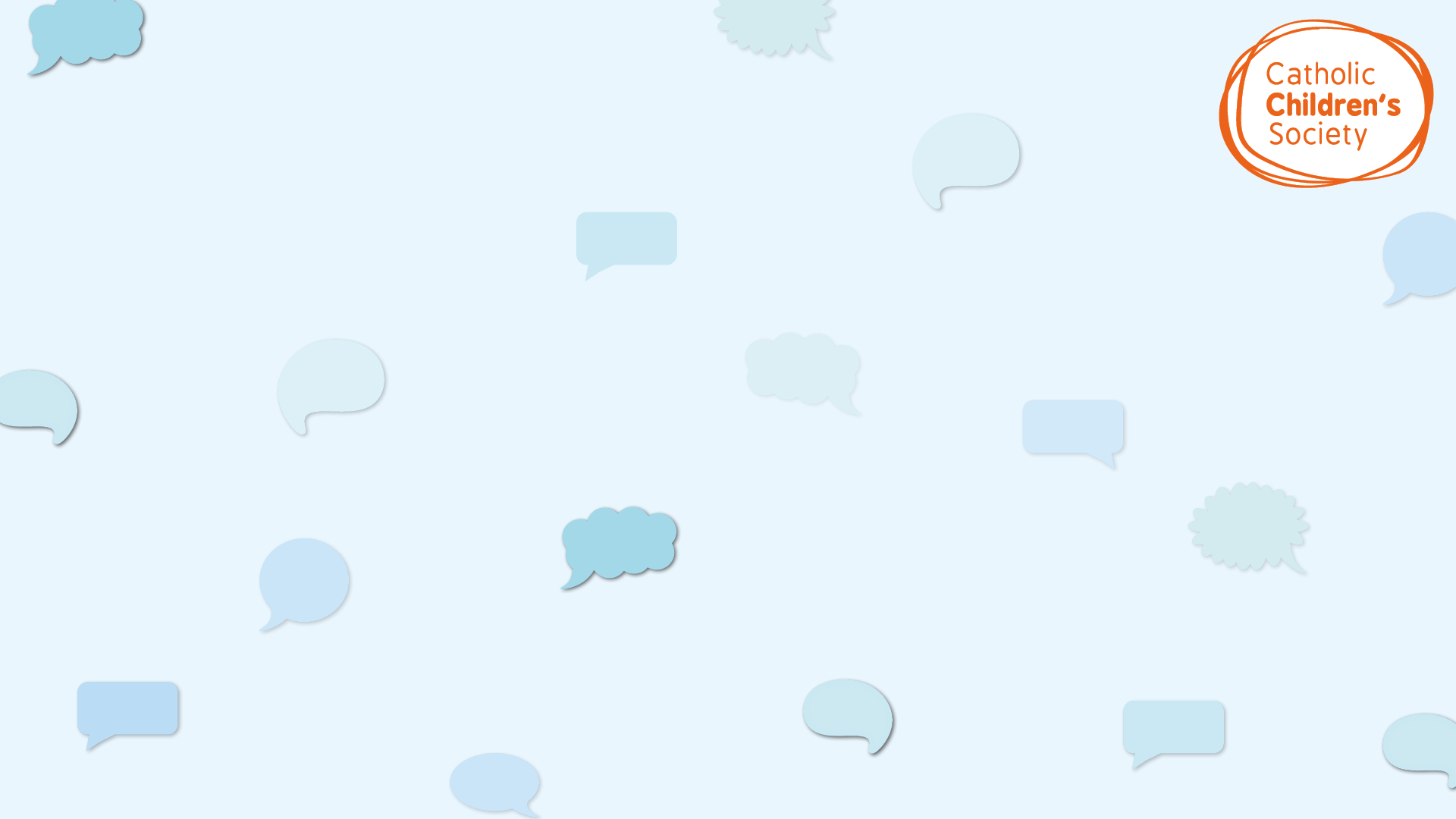 What does this activity teach us?
This activity teaches us that voice doesn’t always have to mean words. 

We can make our voices heard and express ourselves in lots of different ways!
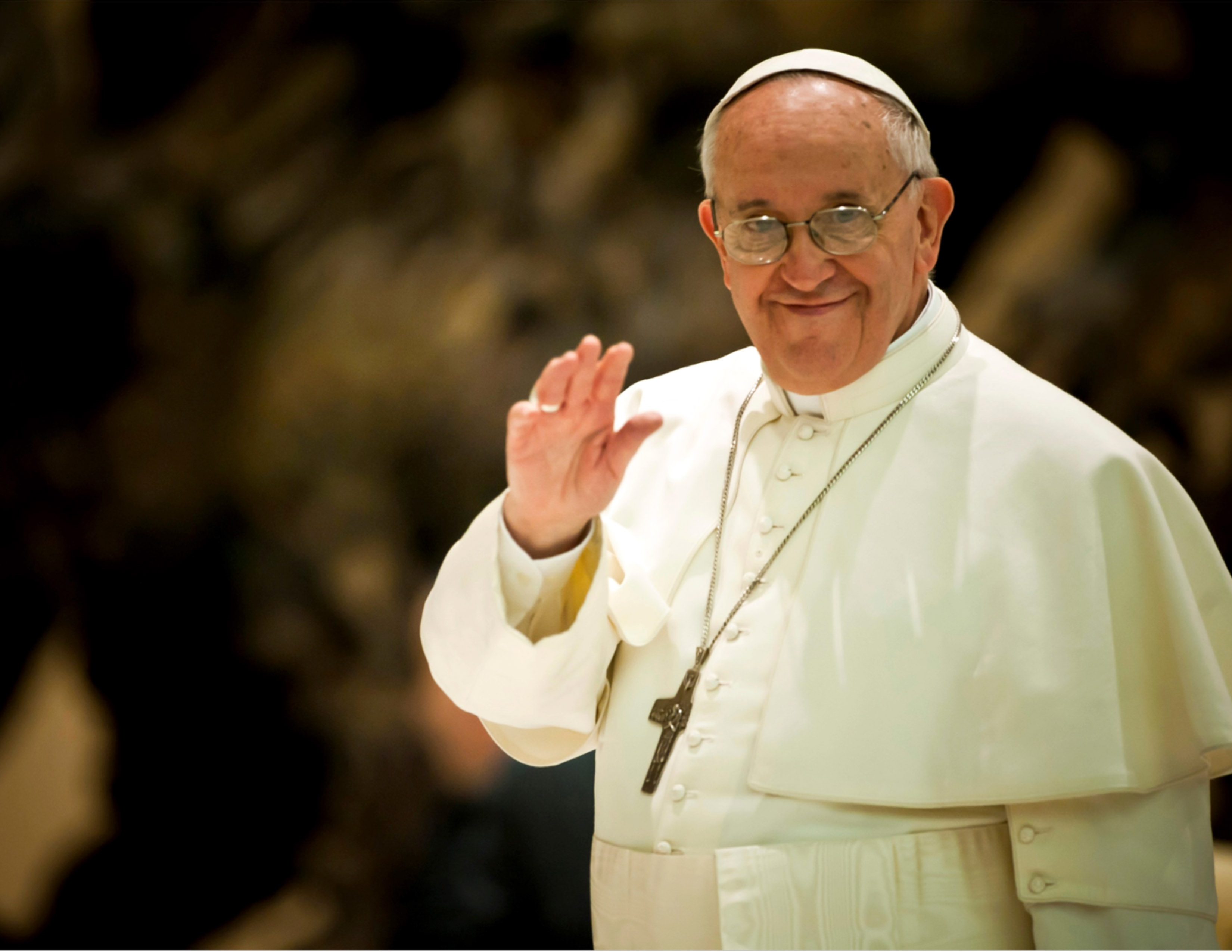 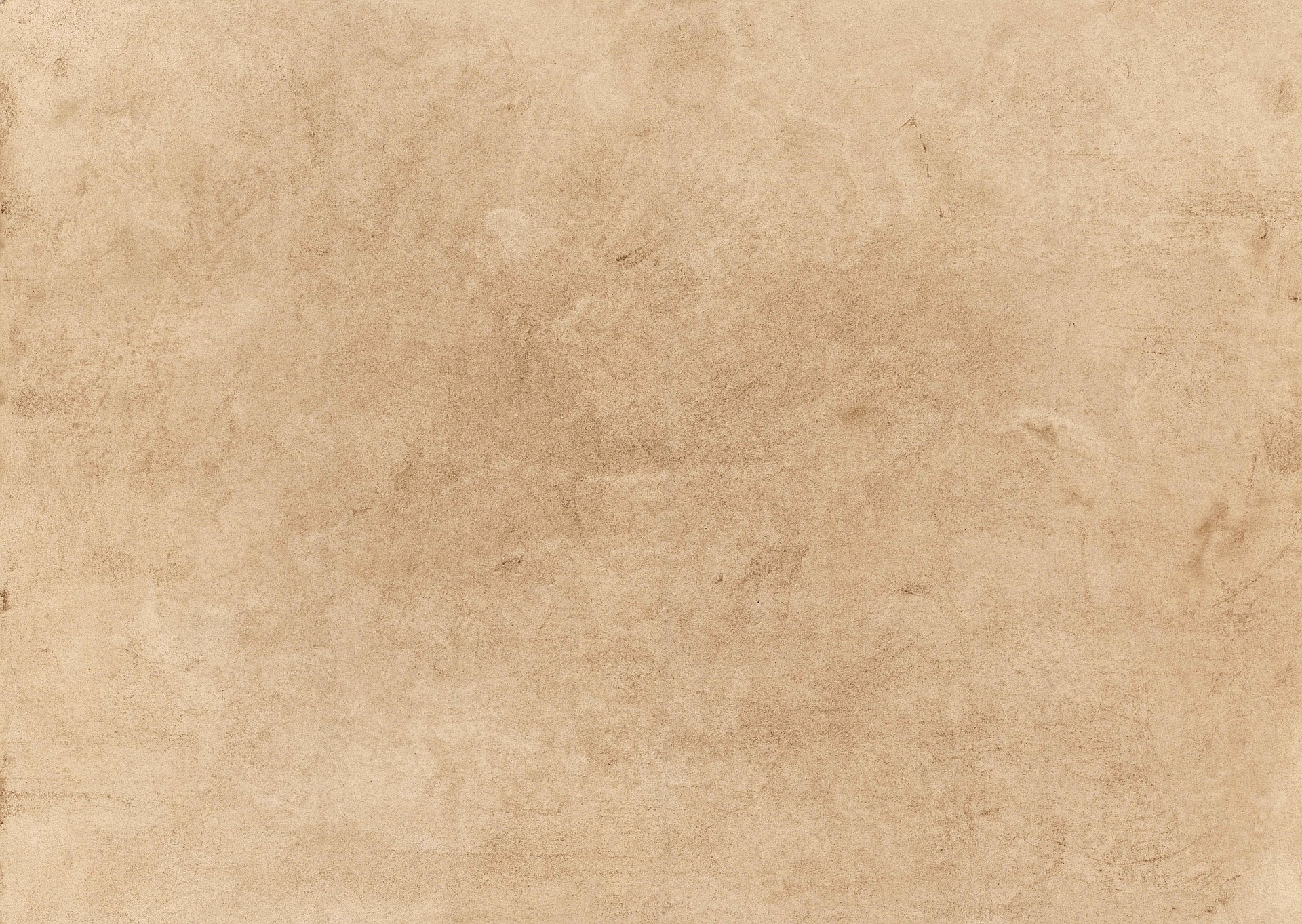 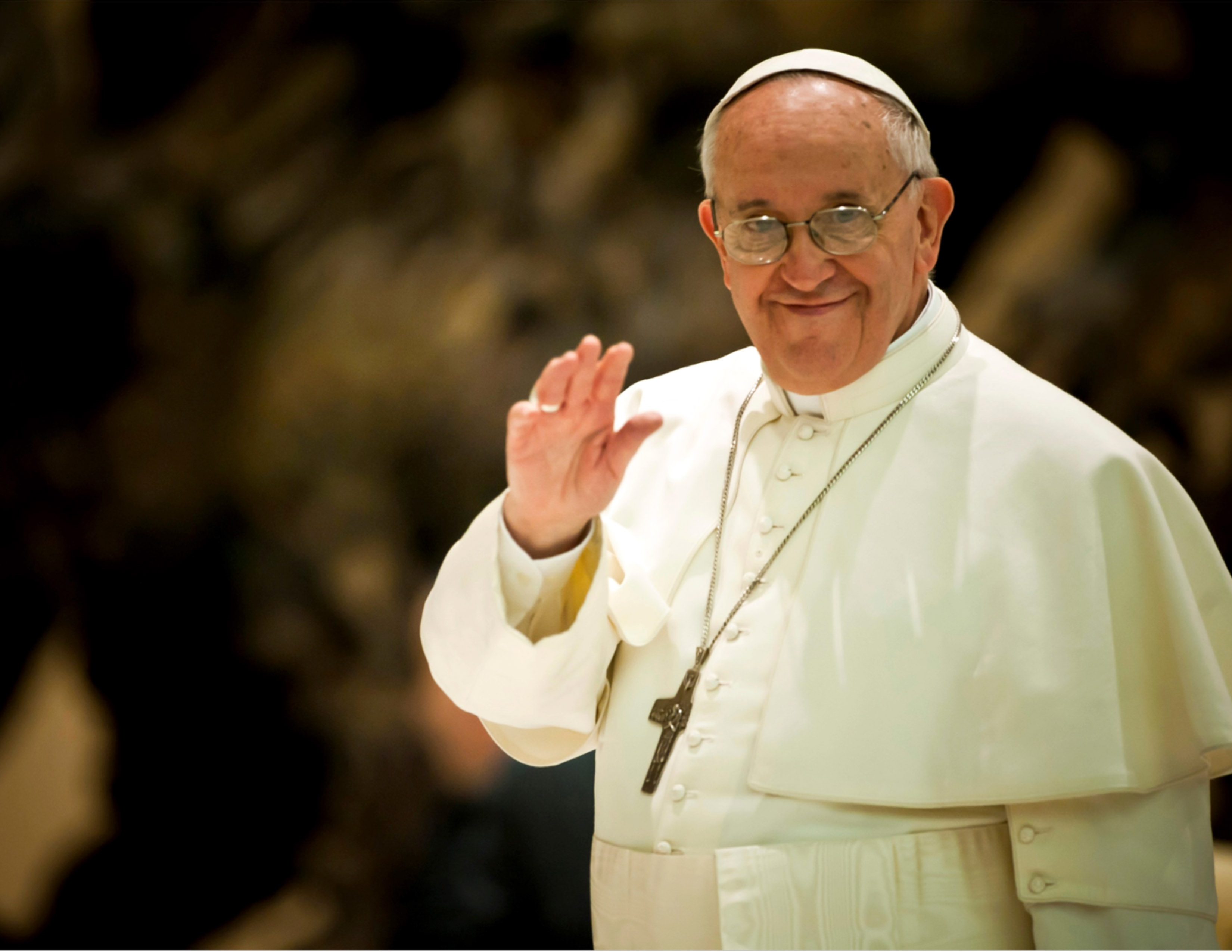 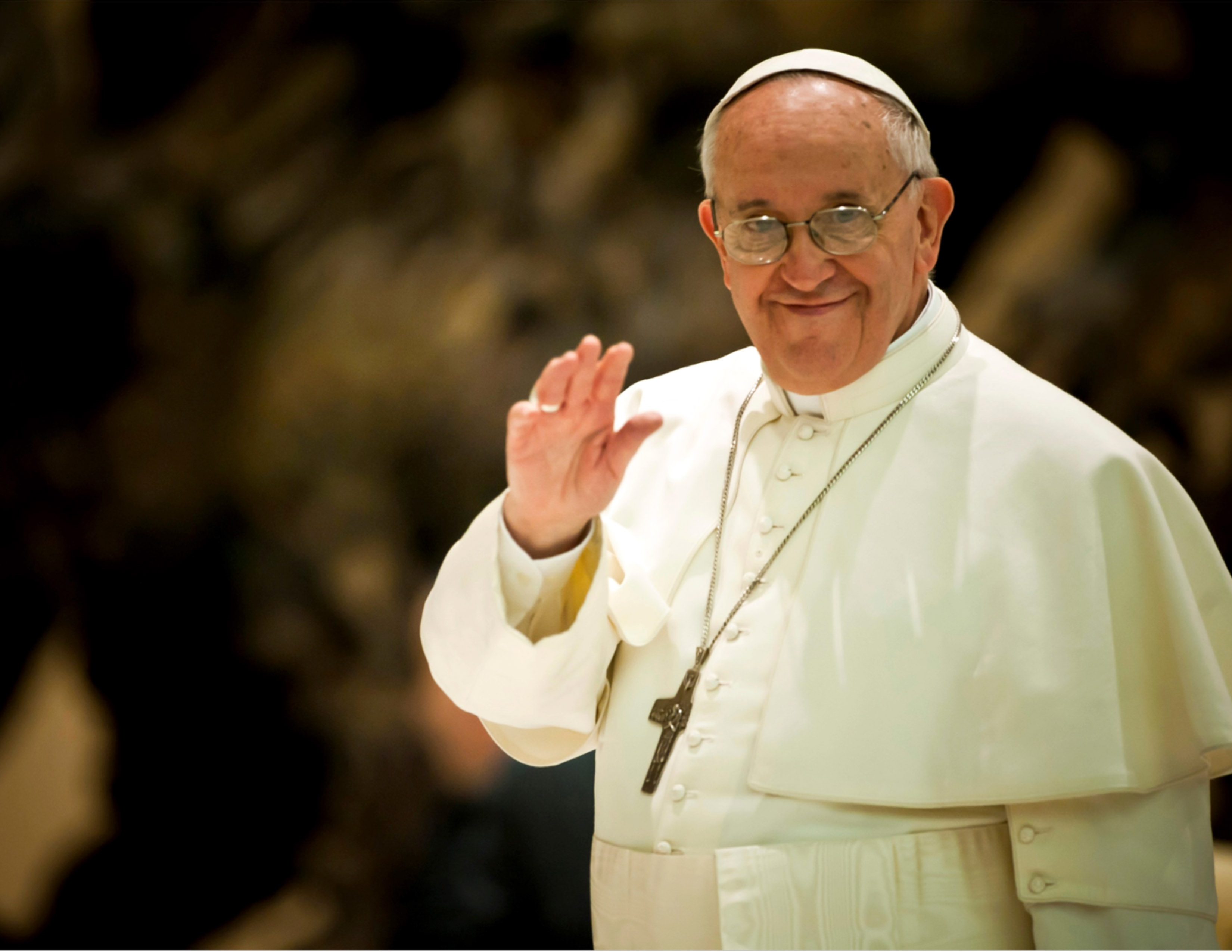 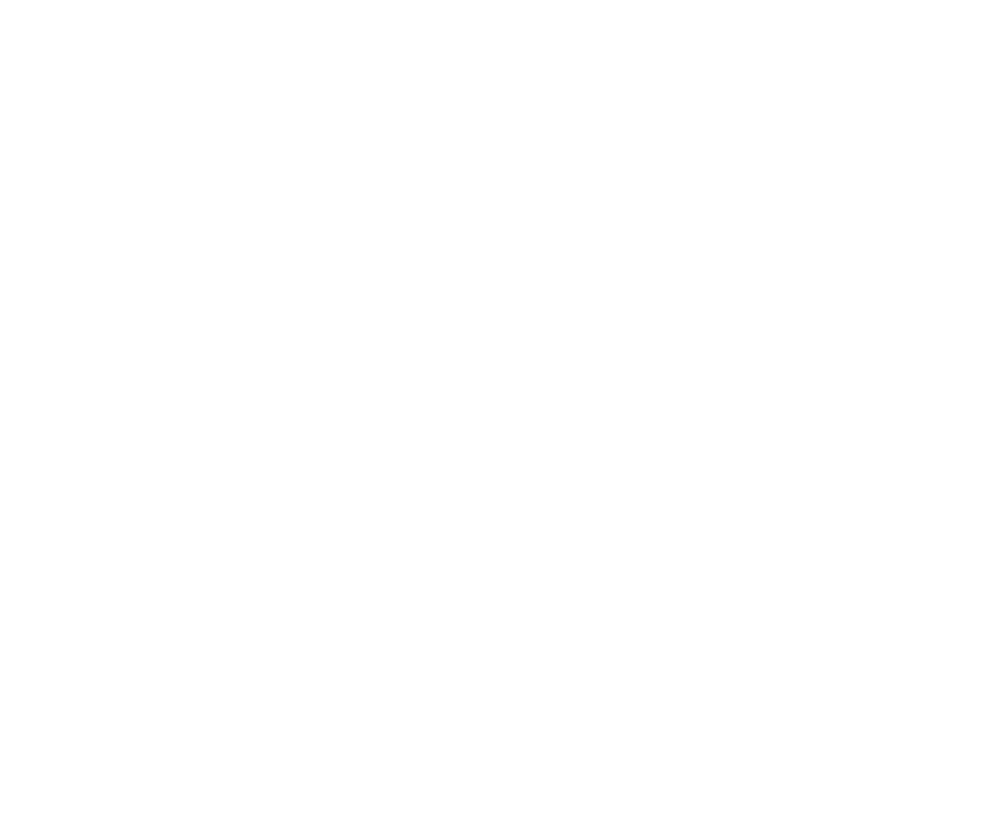 Pope Francis says . . .
“I encourage you to be enterprising”
How can we do this?
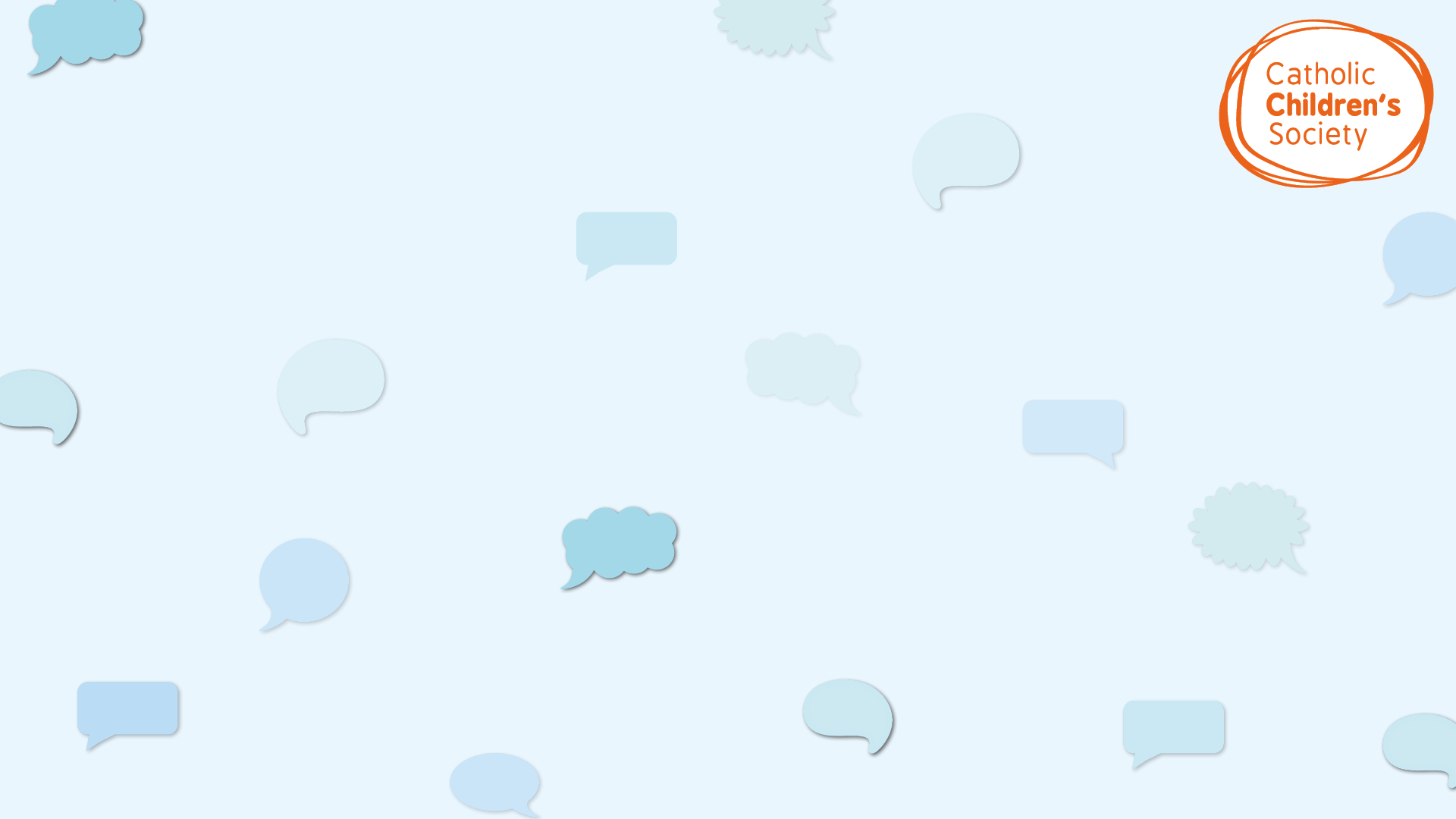 What does enterprising mean?
Being enterprising means trying out new, unusual ways of doing or achieving something. 
An enterprising person would think outside of the box and be resourceful and imaginative to achieve a goal.
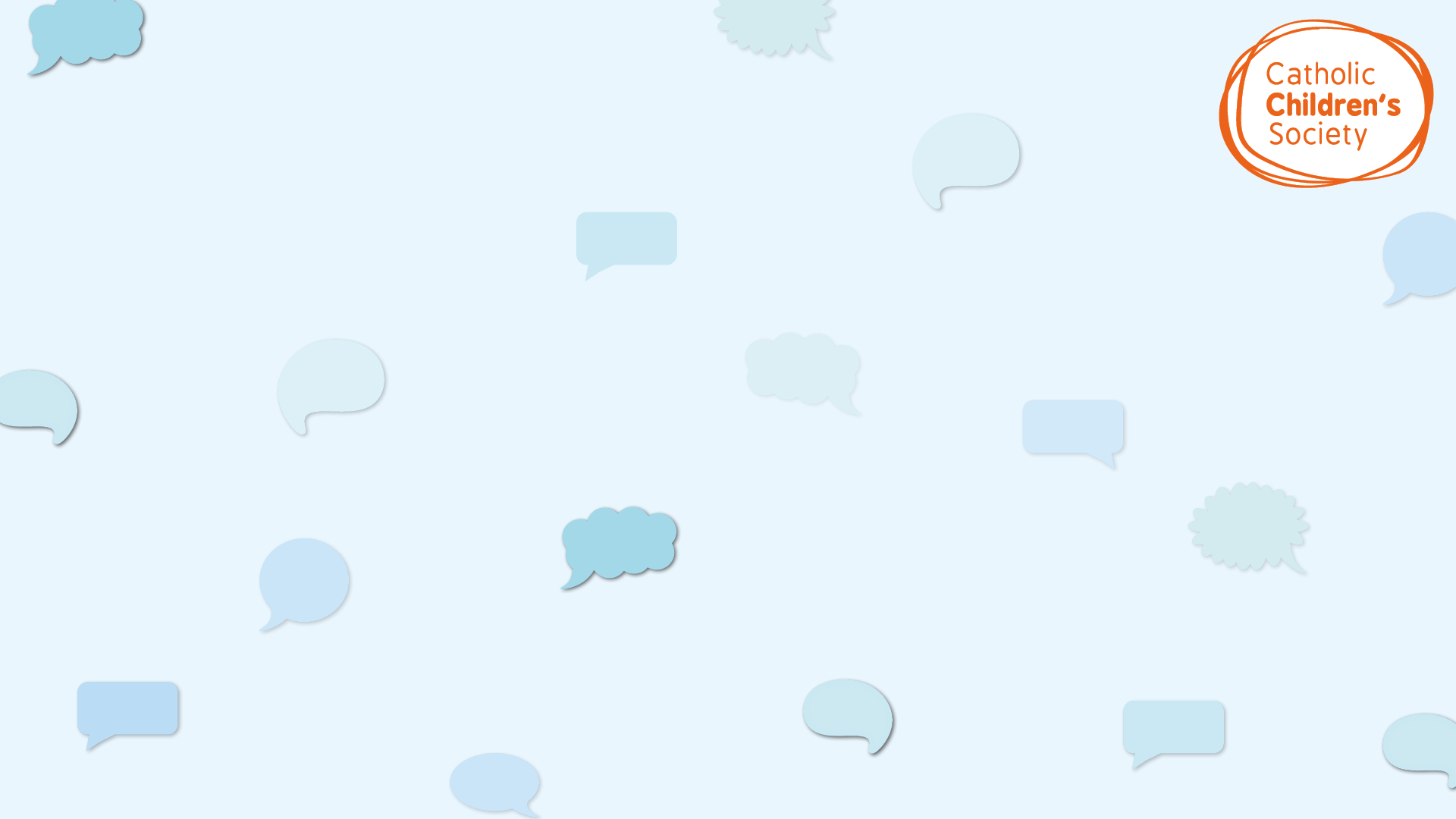 Activity 2: Enterprising
Equipment: basic school supplies e.g. paper, plastic cups, lolly sticks, tape, art supplies 

Your teacher will split you into small groups 
In your groups use your resourcefulness and imagination to create the tallest tower 
Your teacher will bring the group back together after 15 minutes and judge which group has the tallest stable tower
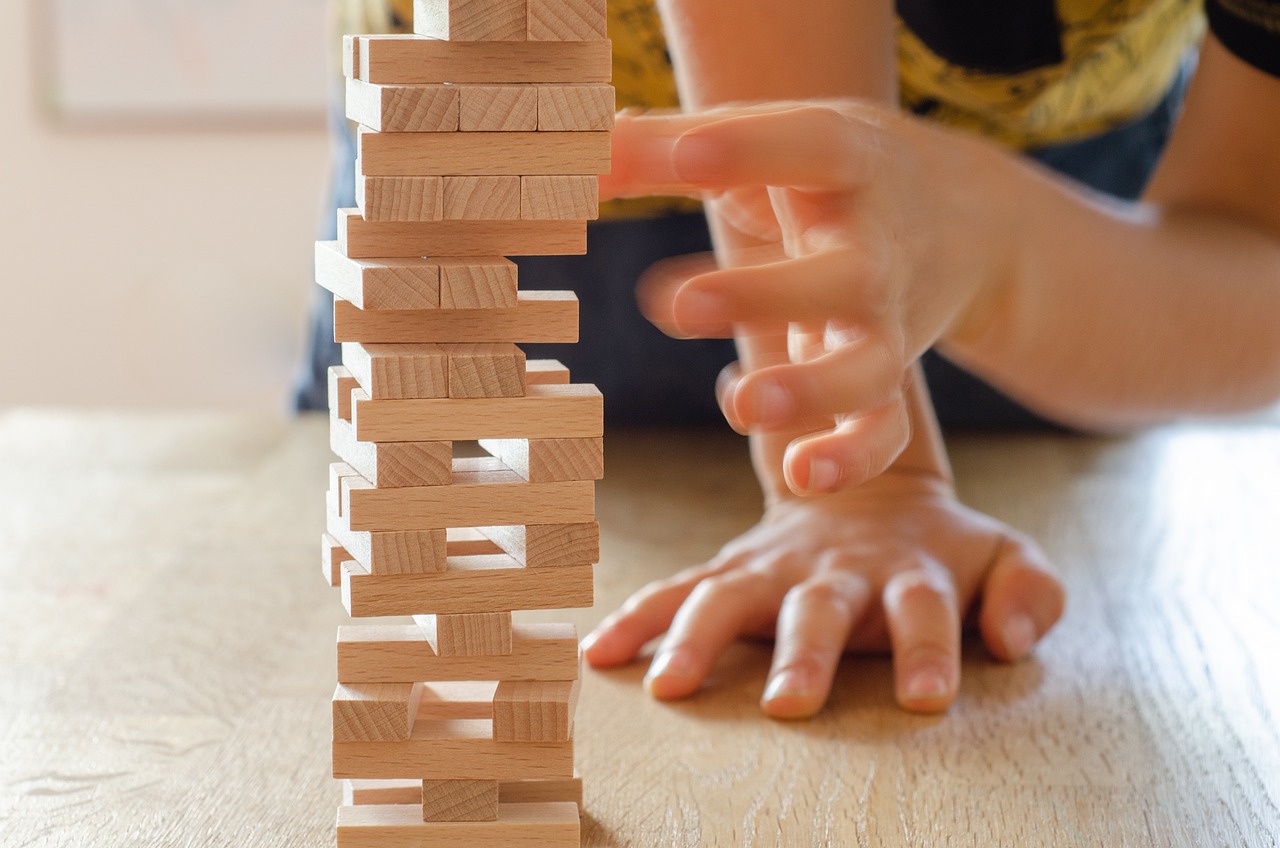 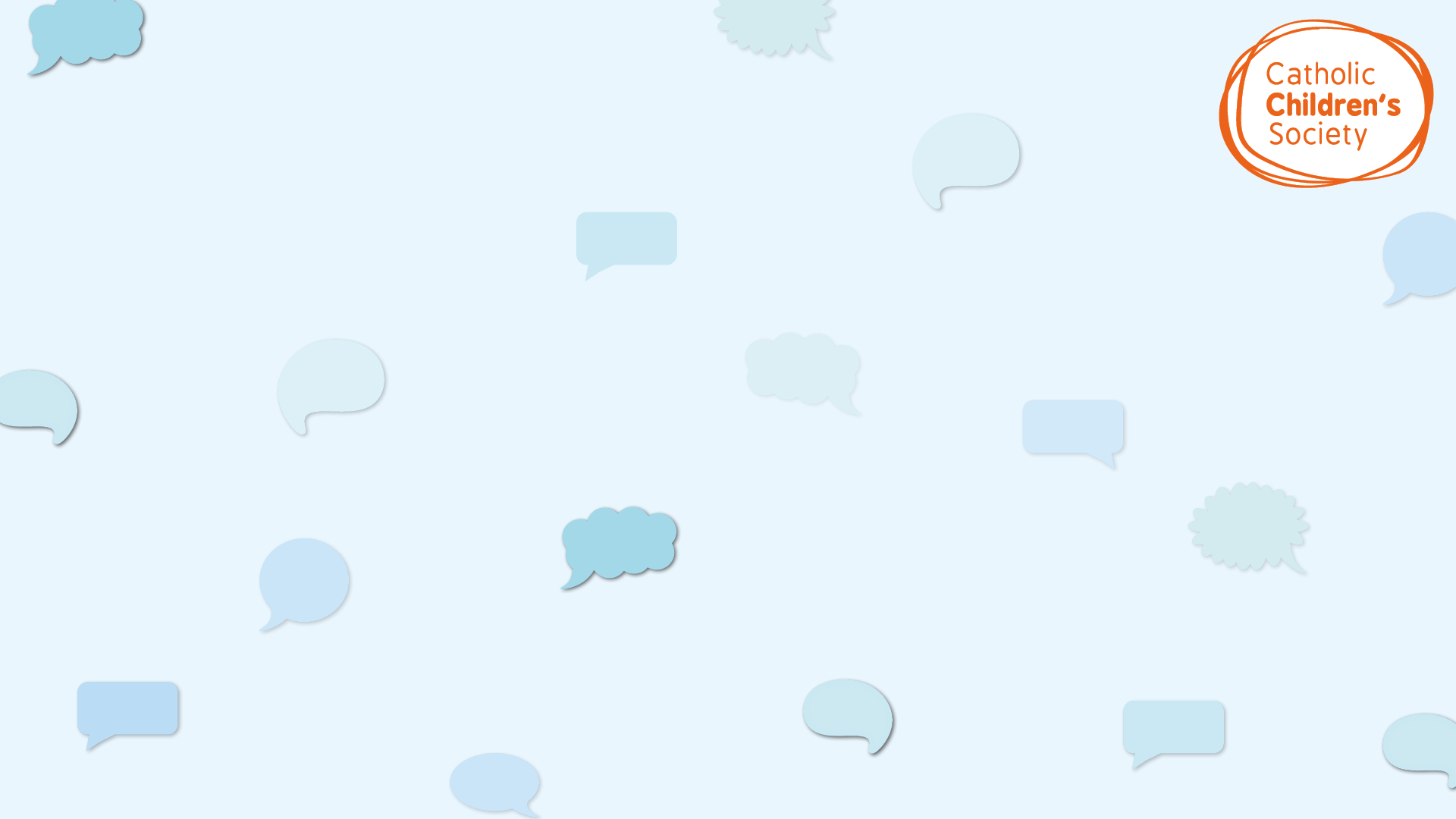 What does this activity teach us?
This activity encourages us to be enterprising. 

By working as a team to build the tallest tower, you share ideas and become resourceful and imaginative to reach your goal!
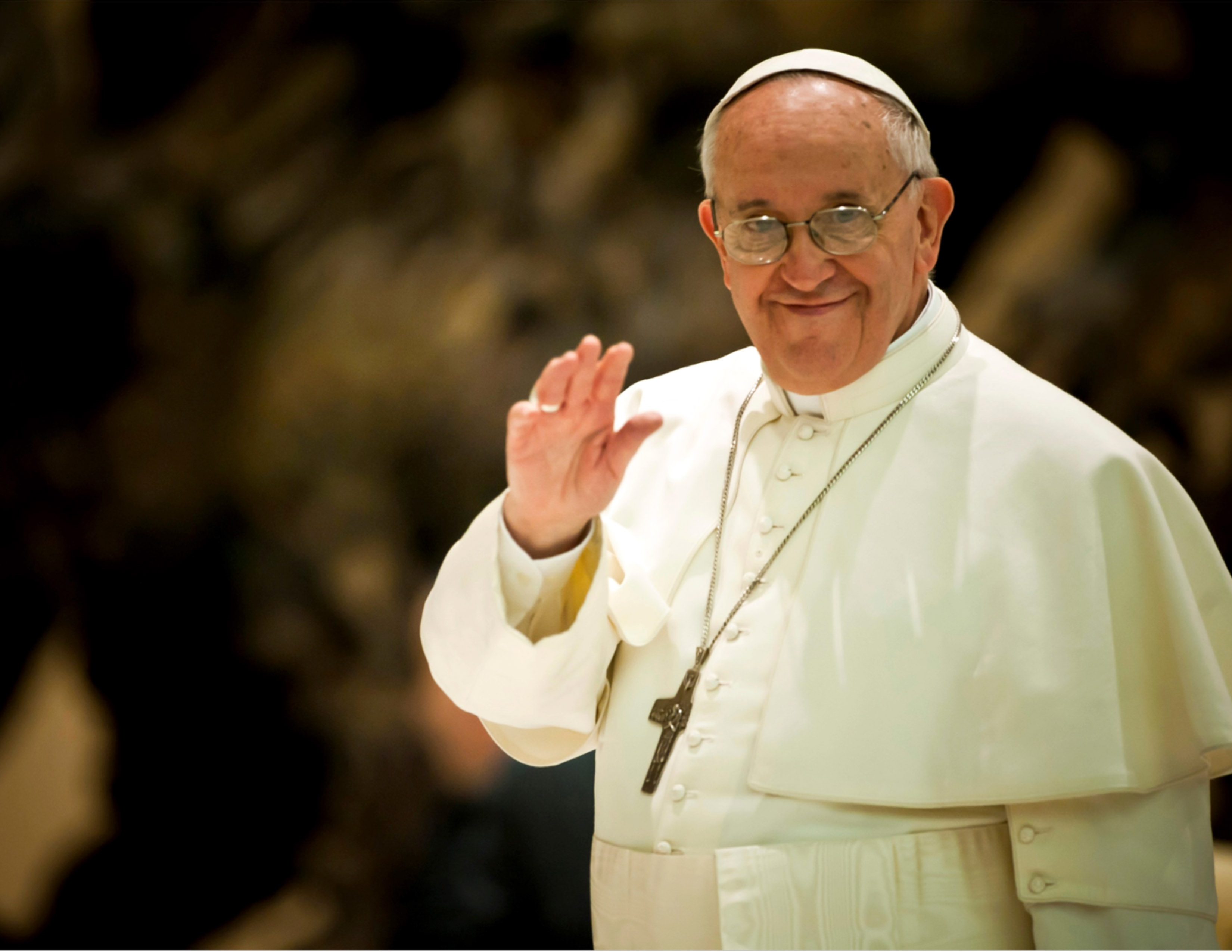 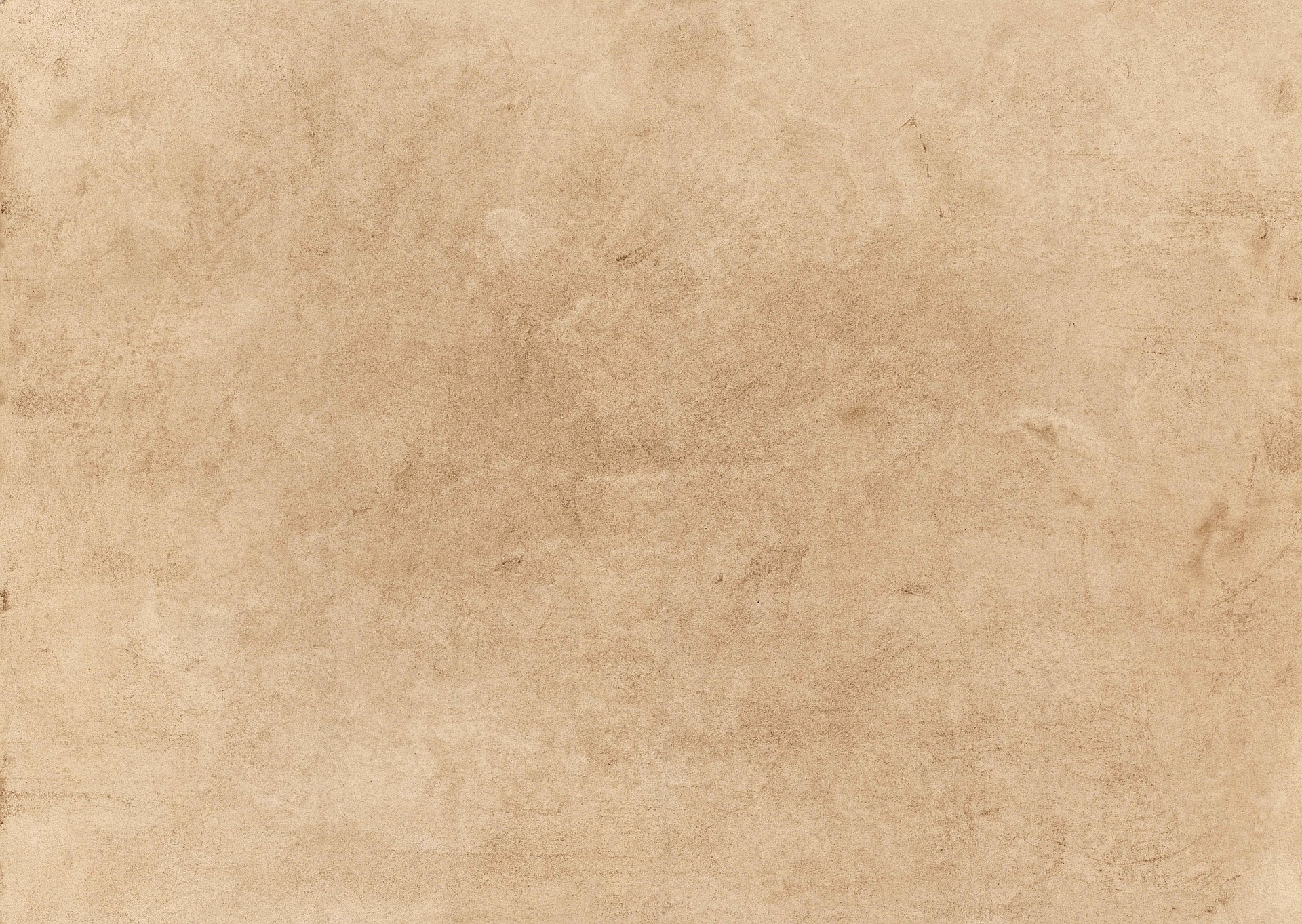 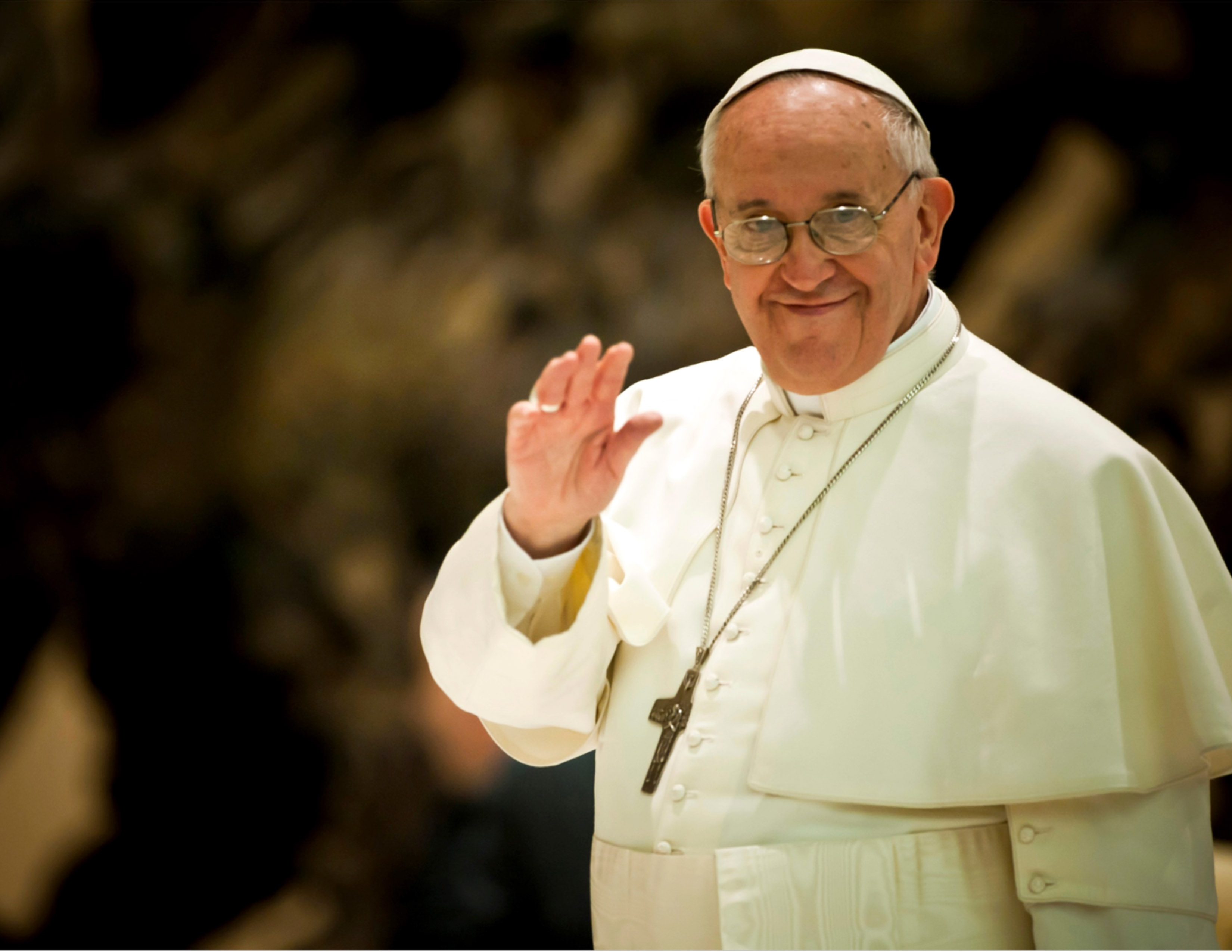 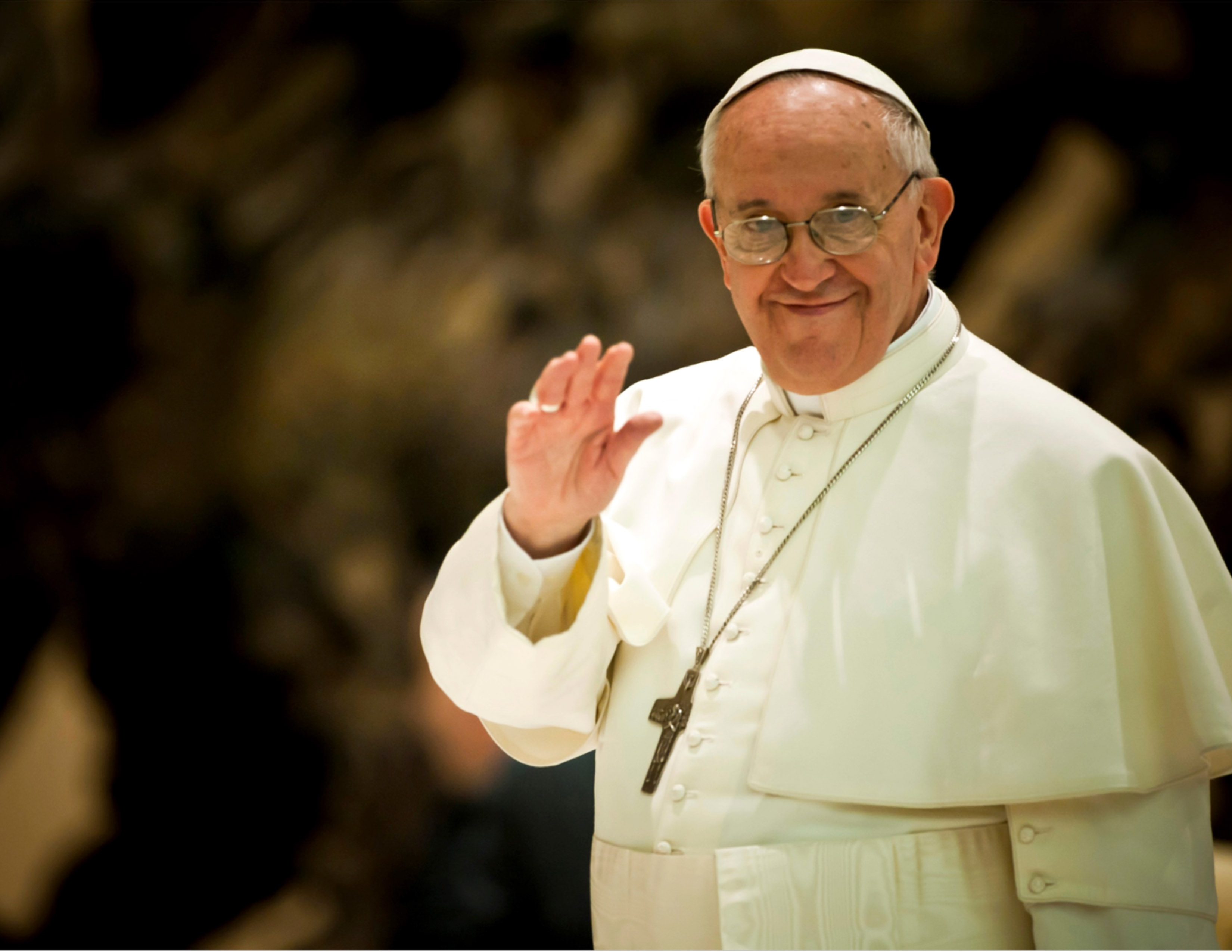 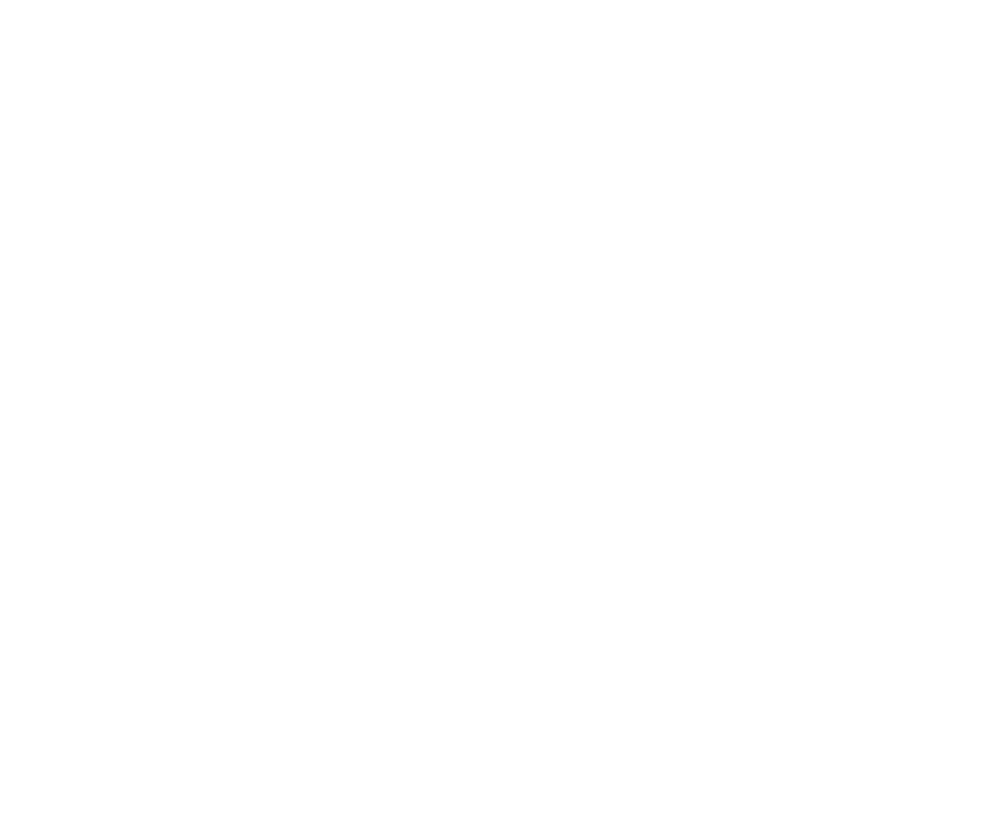 Pope Francis says . . .
“I encourage you to be creative”
How can we do this?
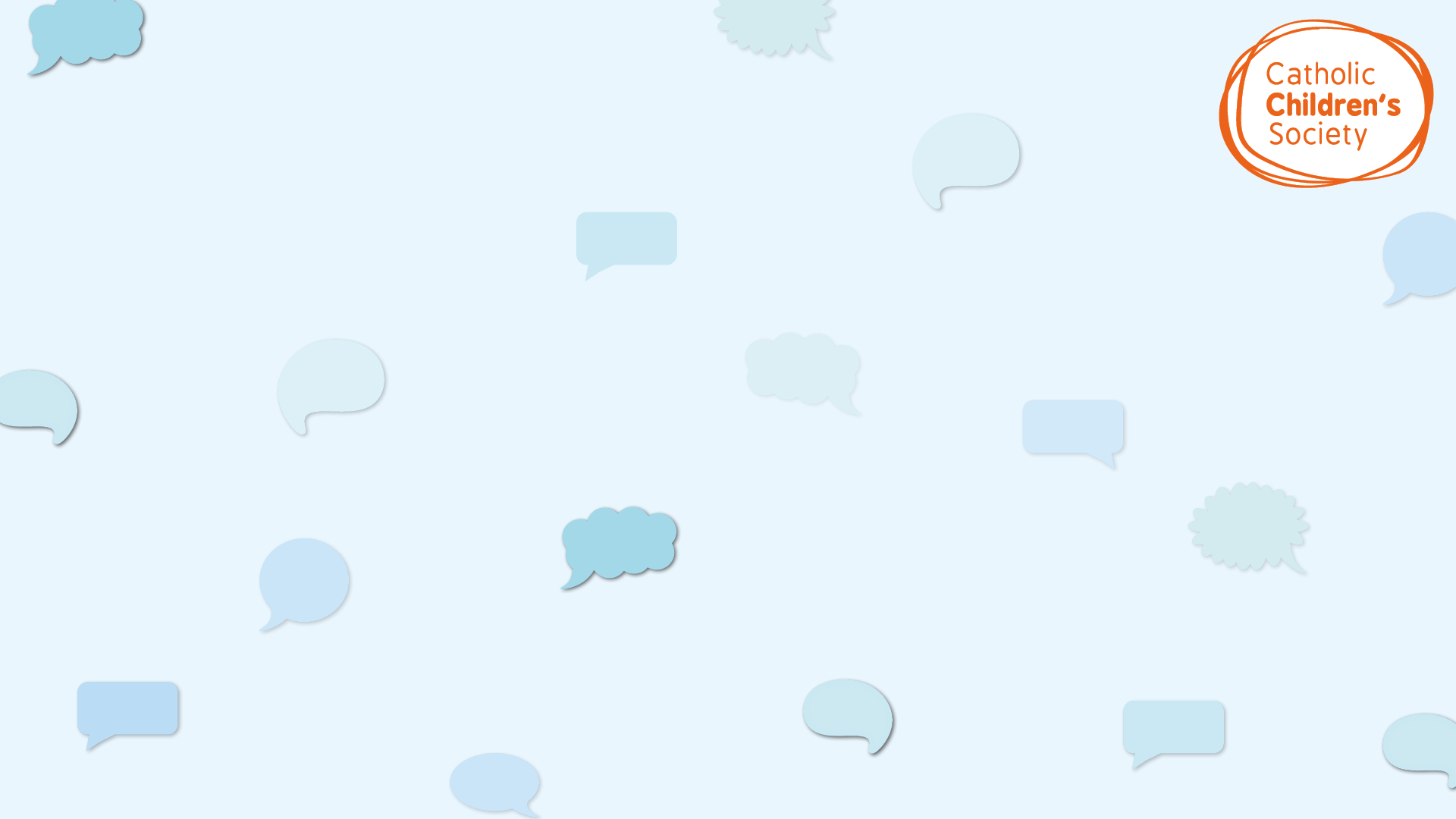 What does creative mean?
Being creative means to make new and original ideas either by yourself or as part of a team!
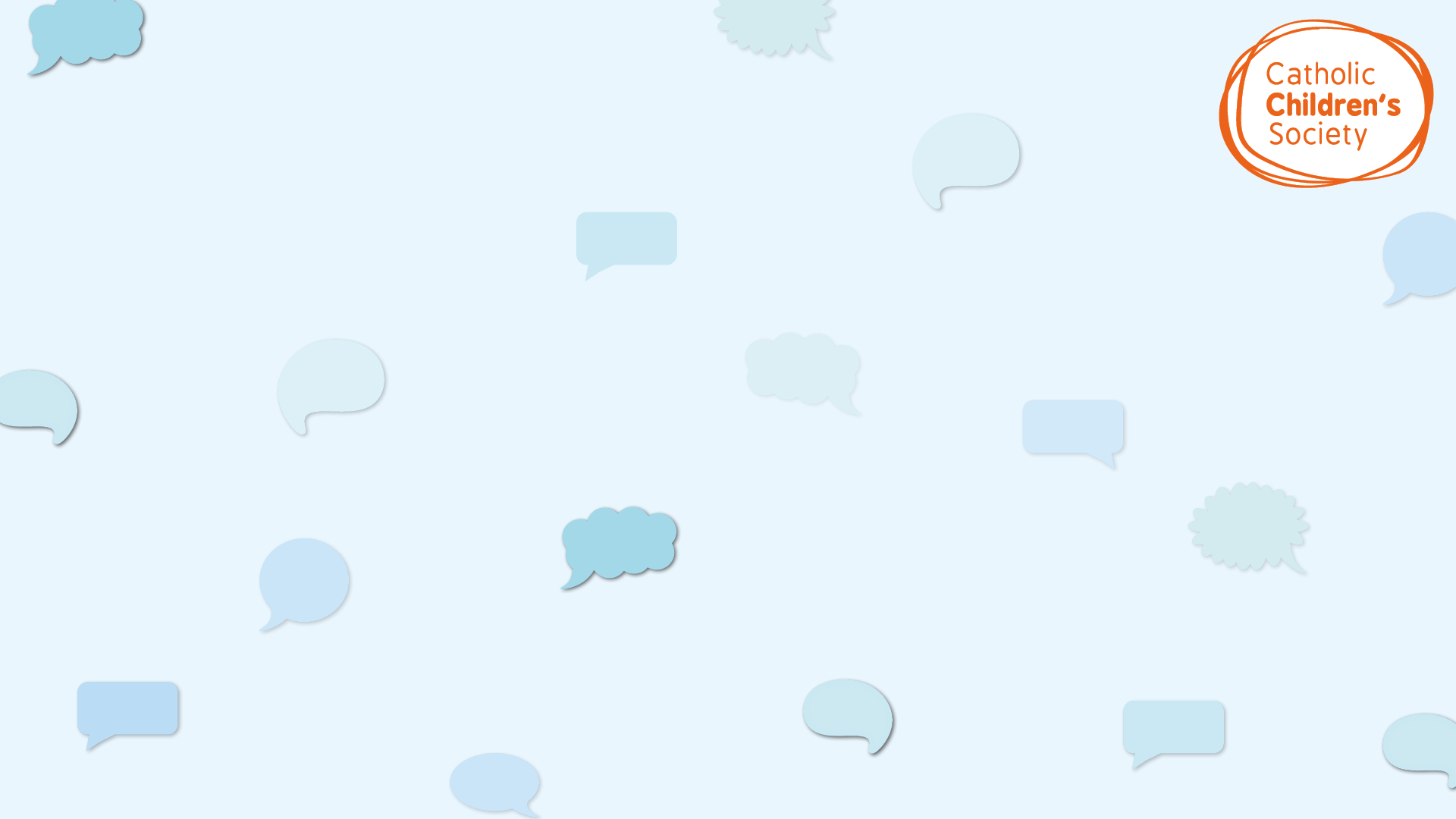 Activity 3: Creative
Your teacher will split you into small groups
In your groups try to make a song/tune but with no instruments 
Think about what you can use to make different sounds. For example, you could tap your shoulders, clap your hands, tap your feet
Your teacher will bring the group back together after 5 minutes and you can show your songs to your classmates
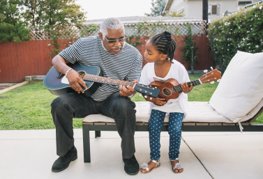 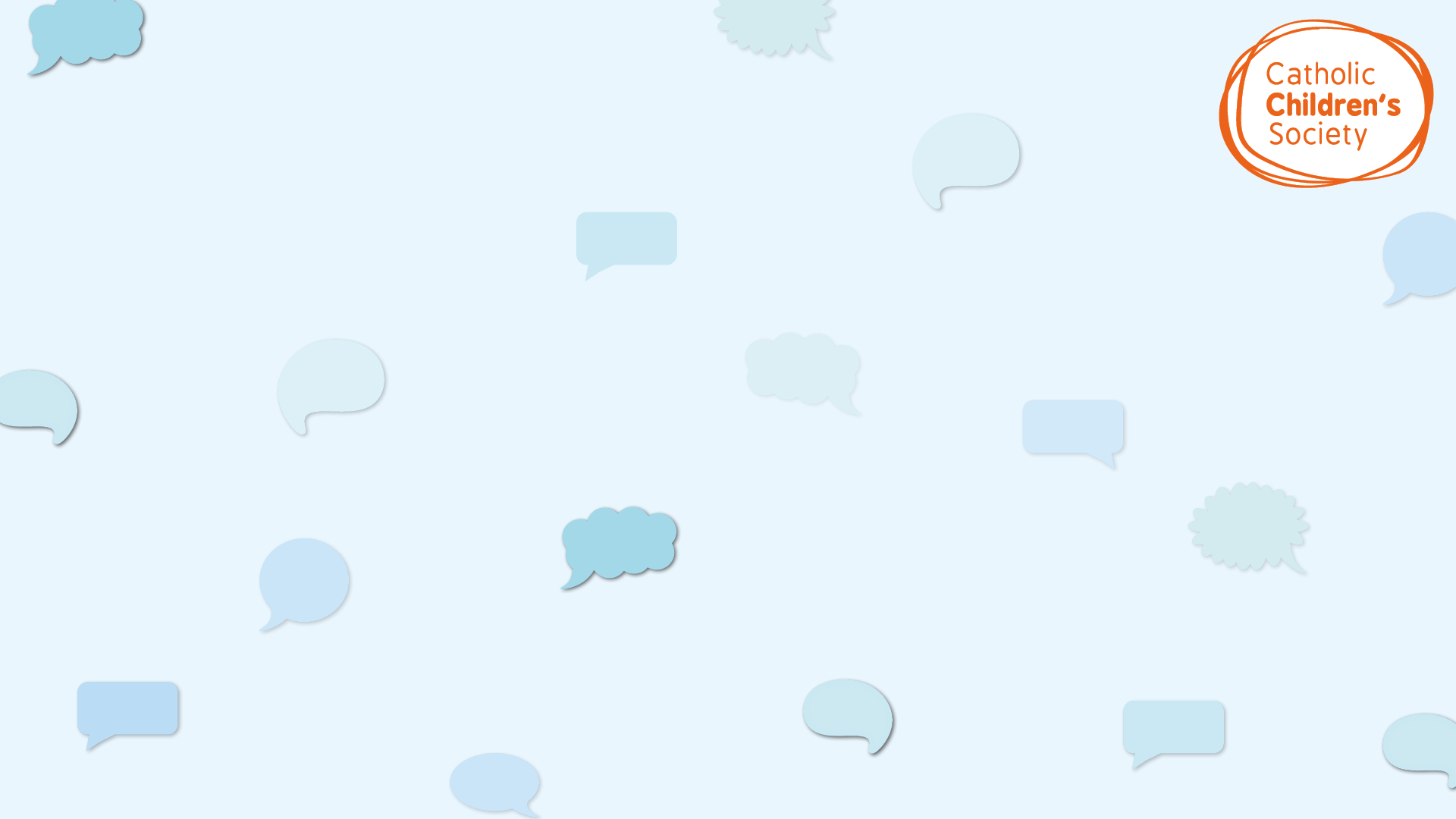 What does this activity teach us?
This activity encourages us to be creative. To create music with no instruments, you have to think about the task differently. 
Sometimes thinking outside the box can help us create something interesting, fun or useful!
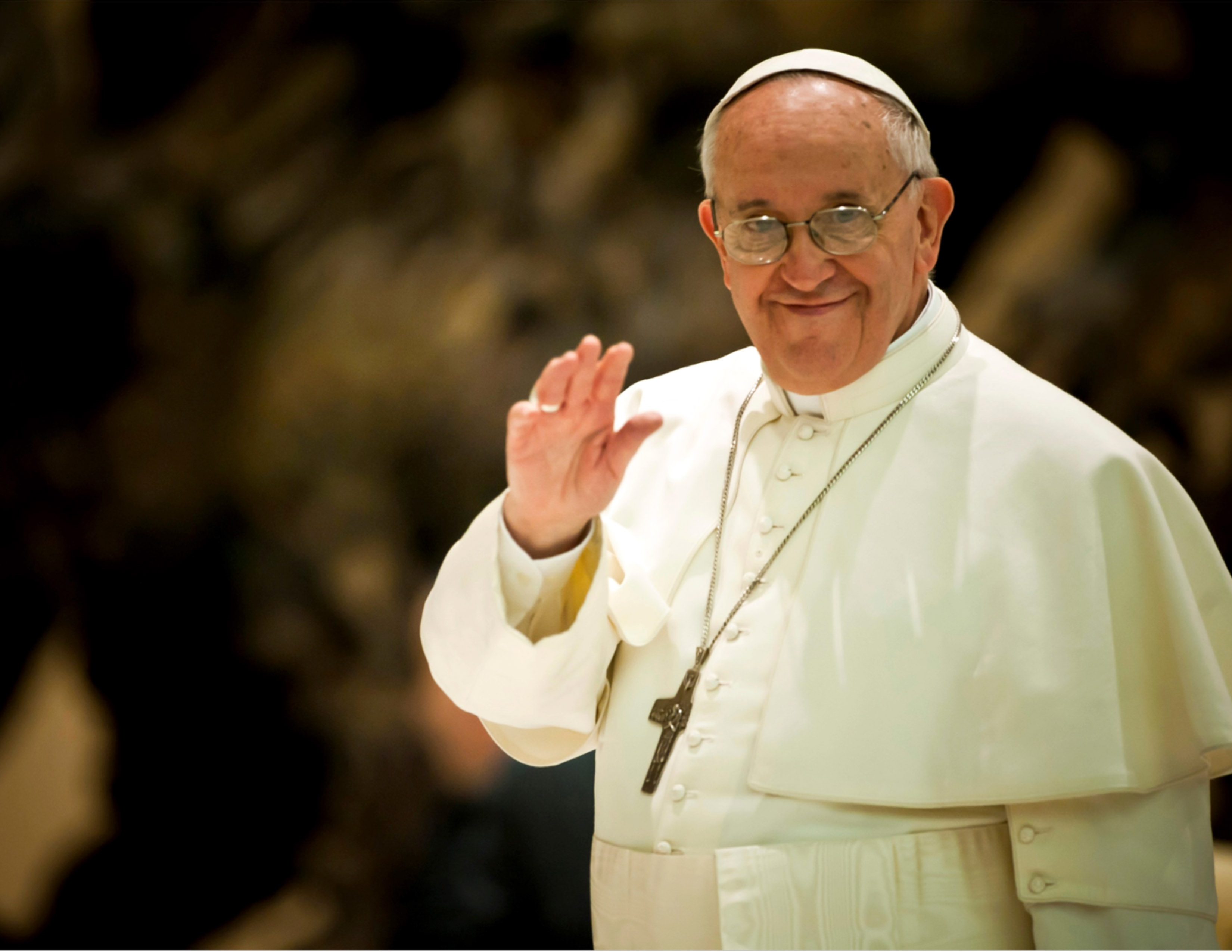 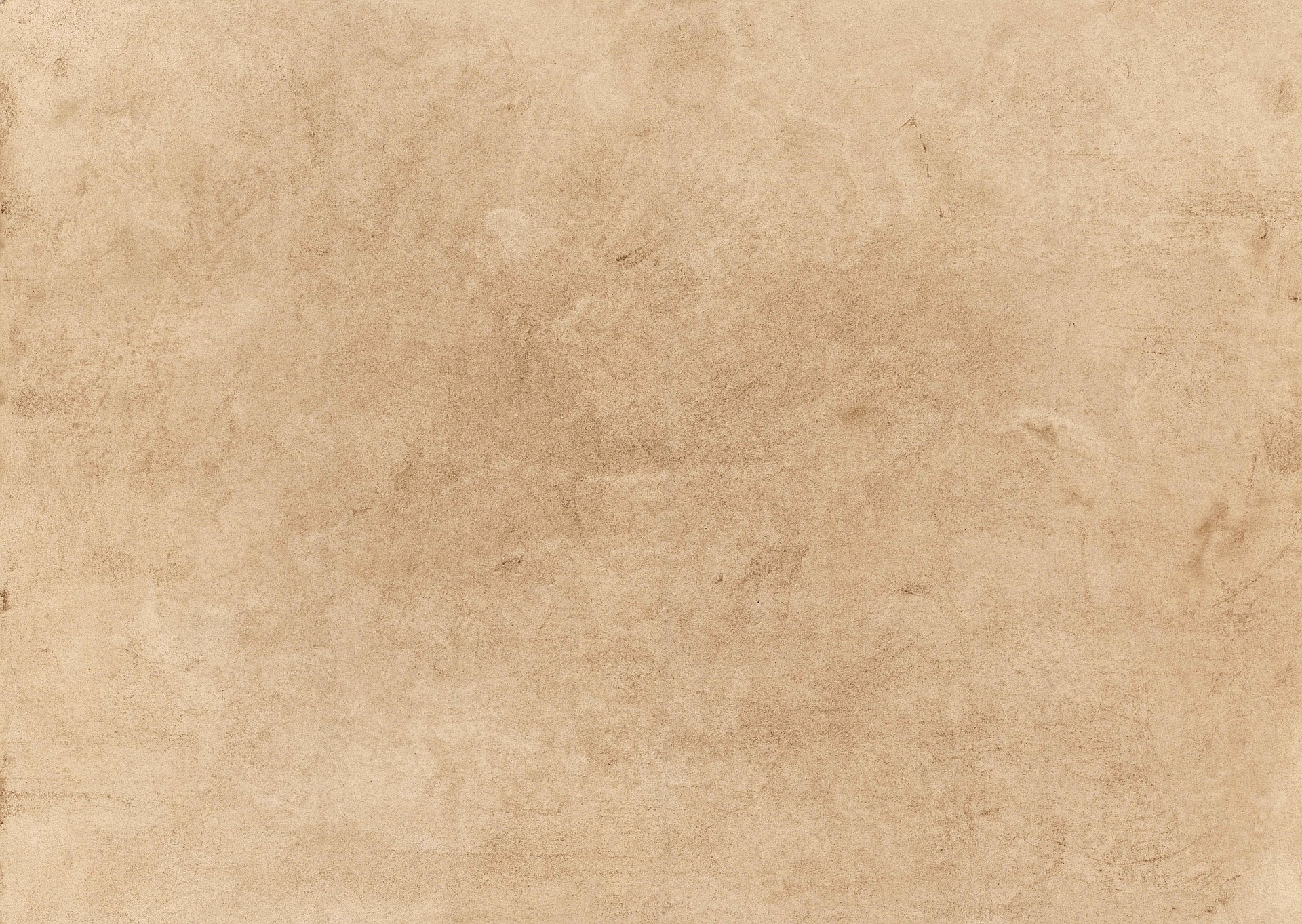 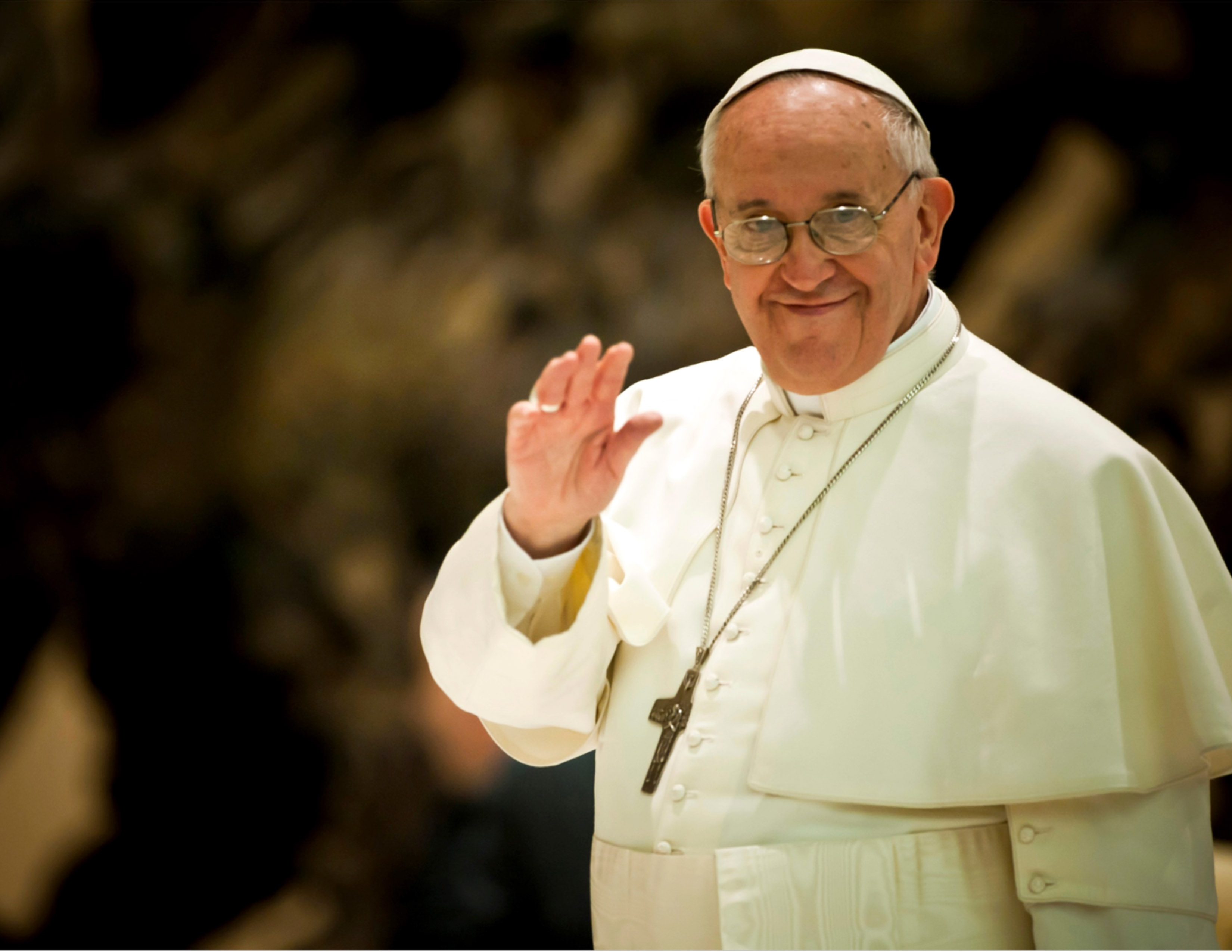 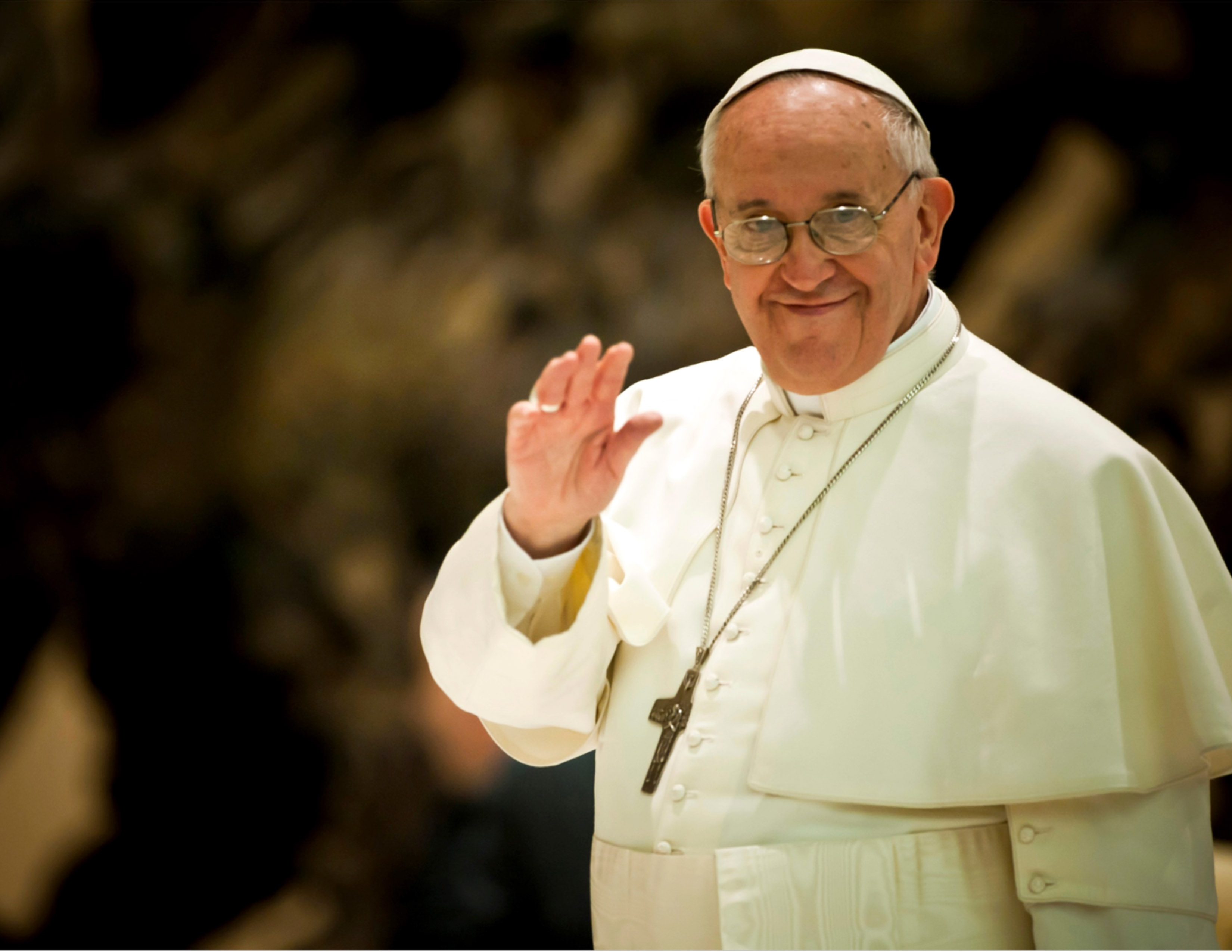 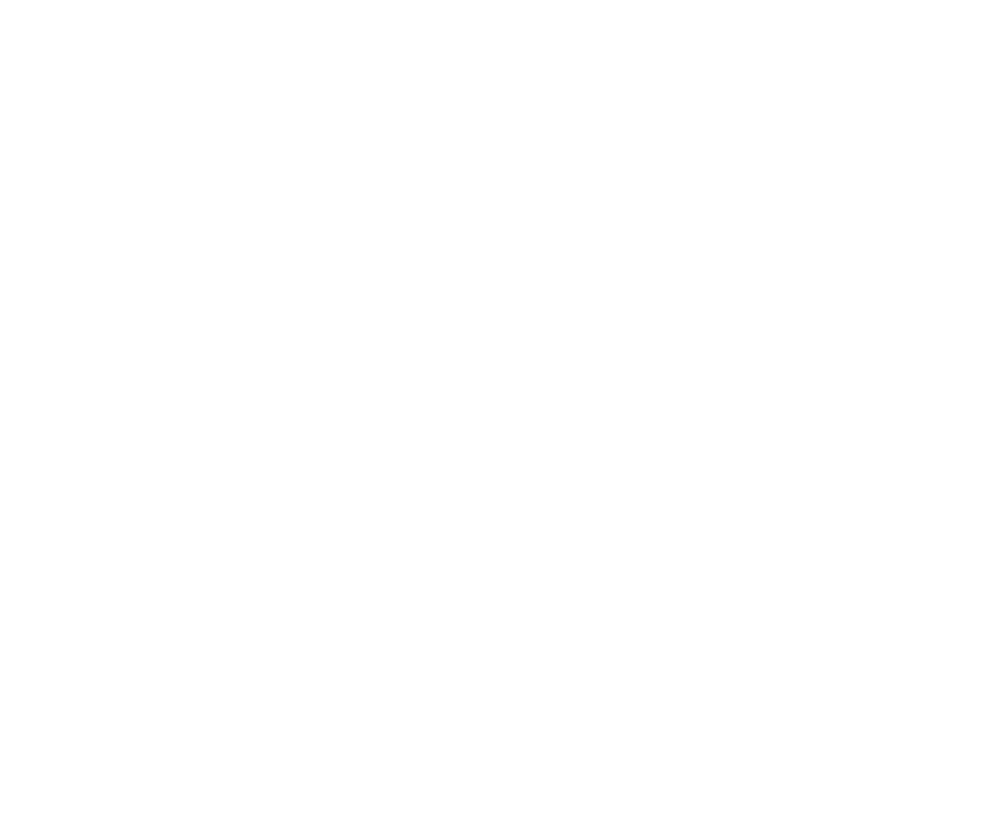 Pope Francis says . . .
“I encourage you to be critical”
How can we do this?
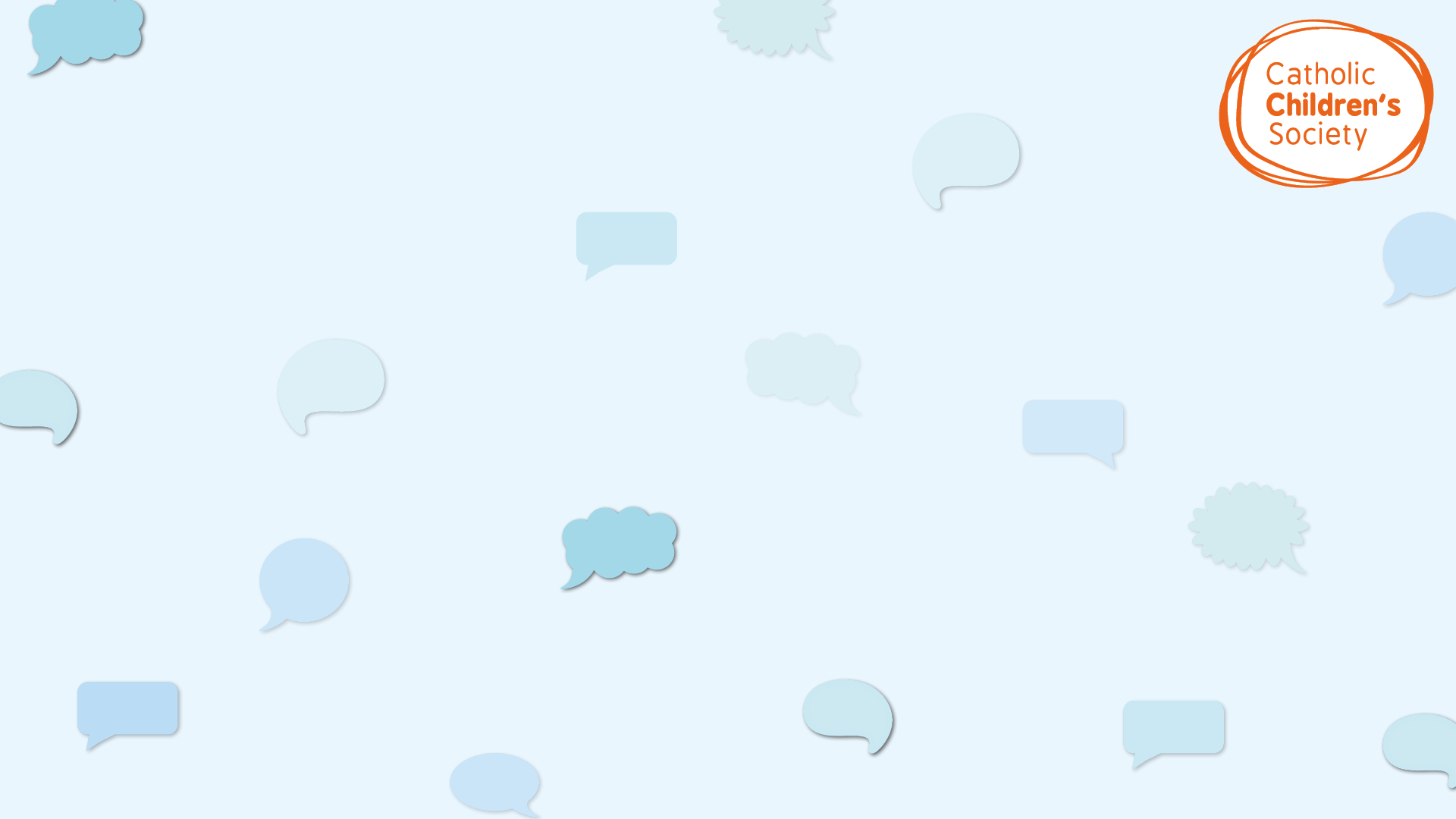 What does critical mean?
Being critical means to think about information deeply to come to an opinion or a decision, not just to rely on your first thought. 
Critical thinking means to be open minded, fair and factual.
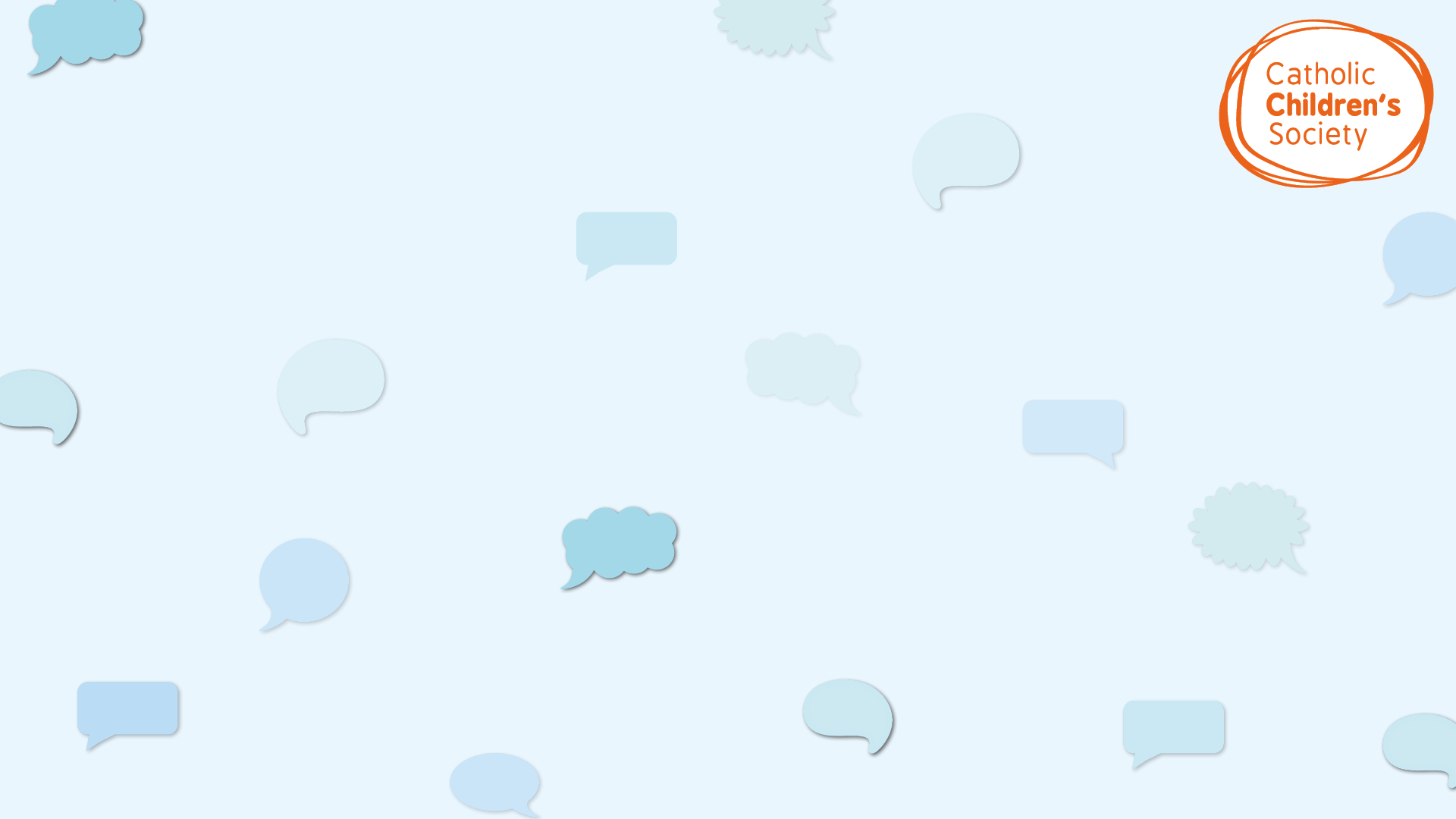 Activity 4: Critical
Your teacher will split you into pairs
Talk to your partner about the picture on the next slide and tell them what you see. Do you and your partner agree? Do you disagree? 
Your teacher will bring the group back together after 2 minutes 
Put your hand up for the answer you agree with when your teacher says the two options.
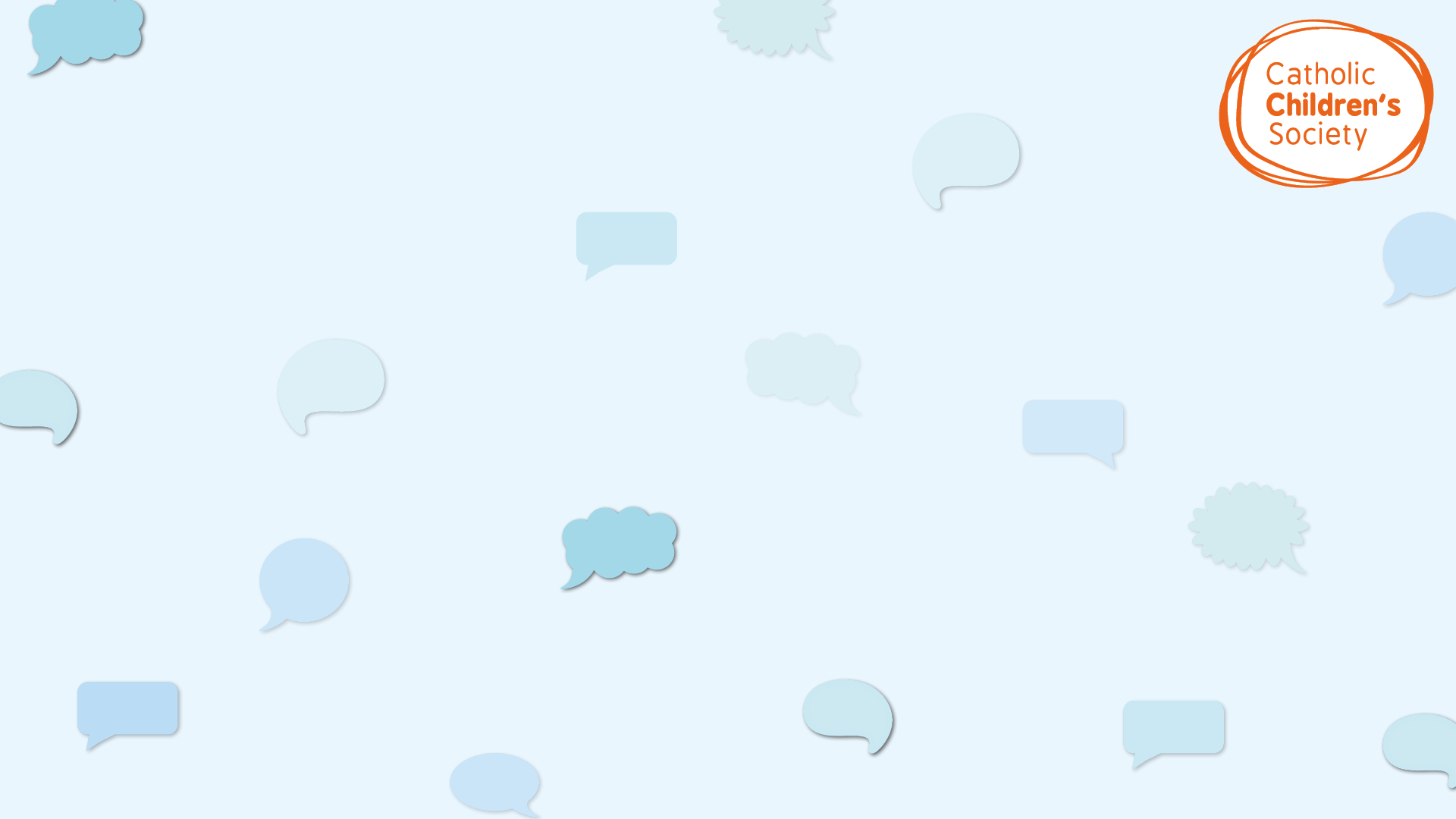 Activity 4: Critical
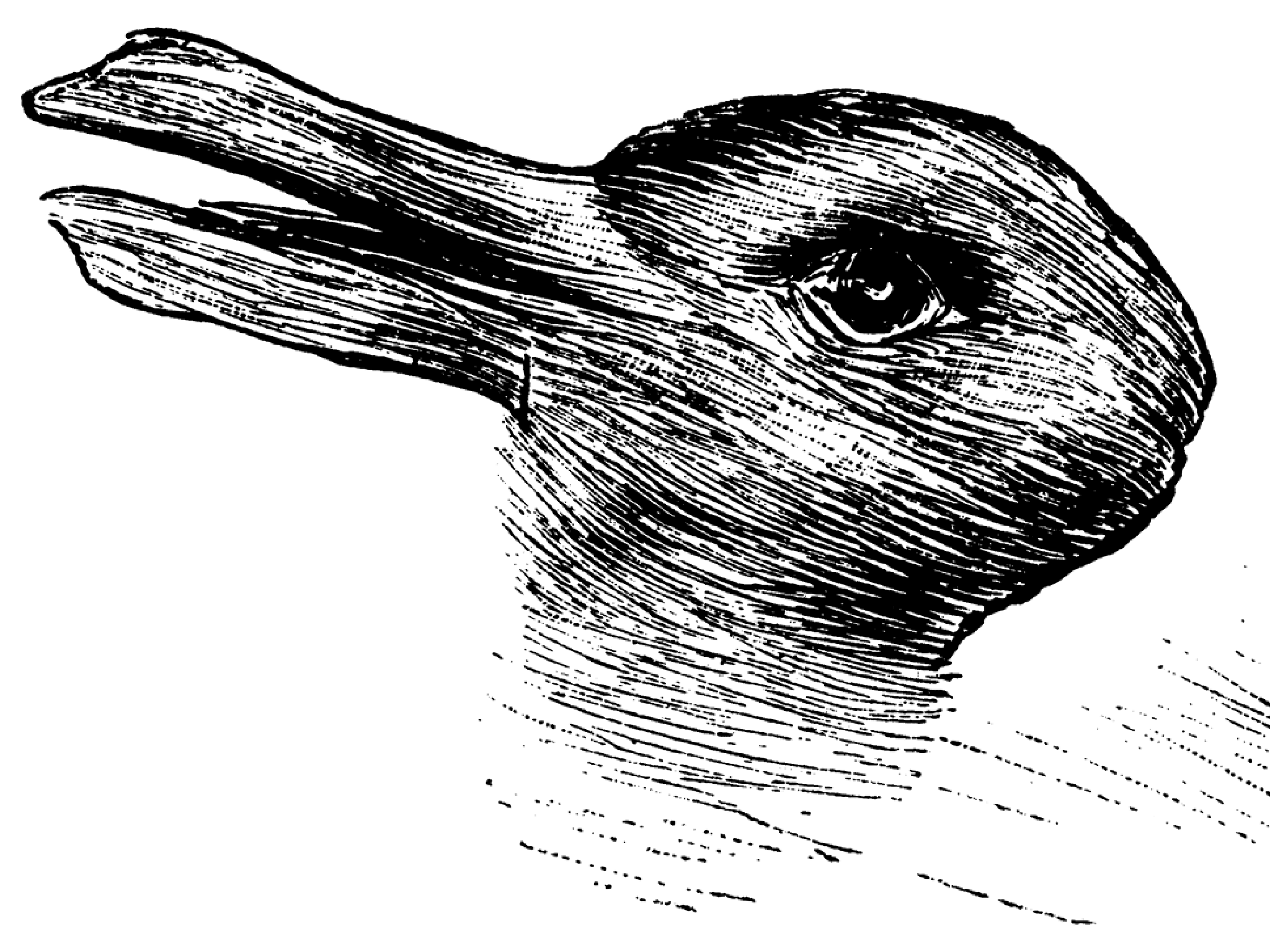 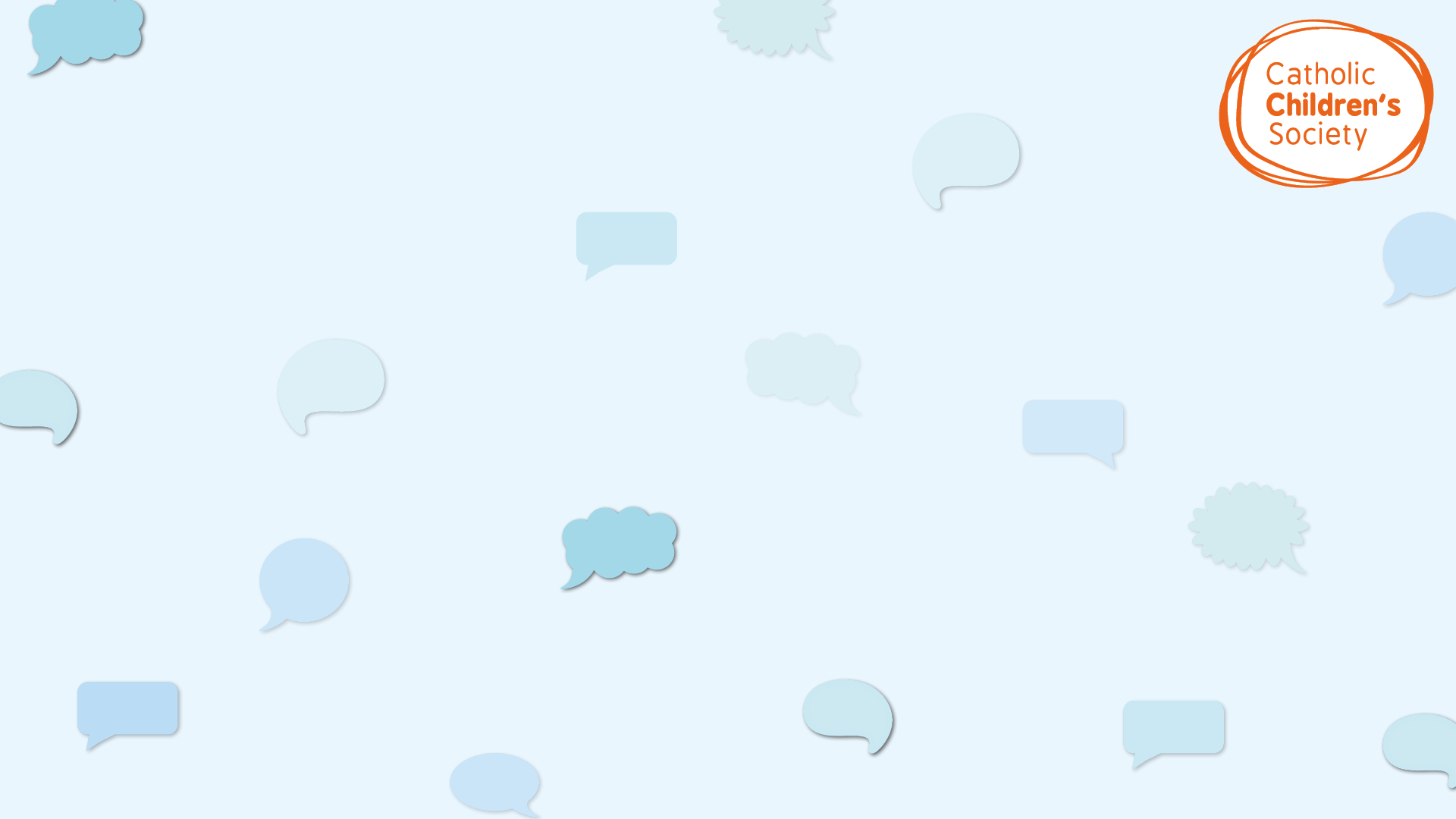 What does this activity teach us?
This activity encourages us to be critical. It is important to think critically, deeply or differently, as sometimes, like in the picture, things aren’t always as they first seem. 
Also, sometimes there is no right or wrong answer, multiple things can be right!